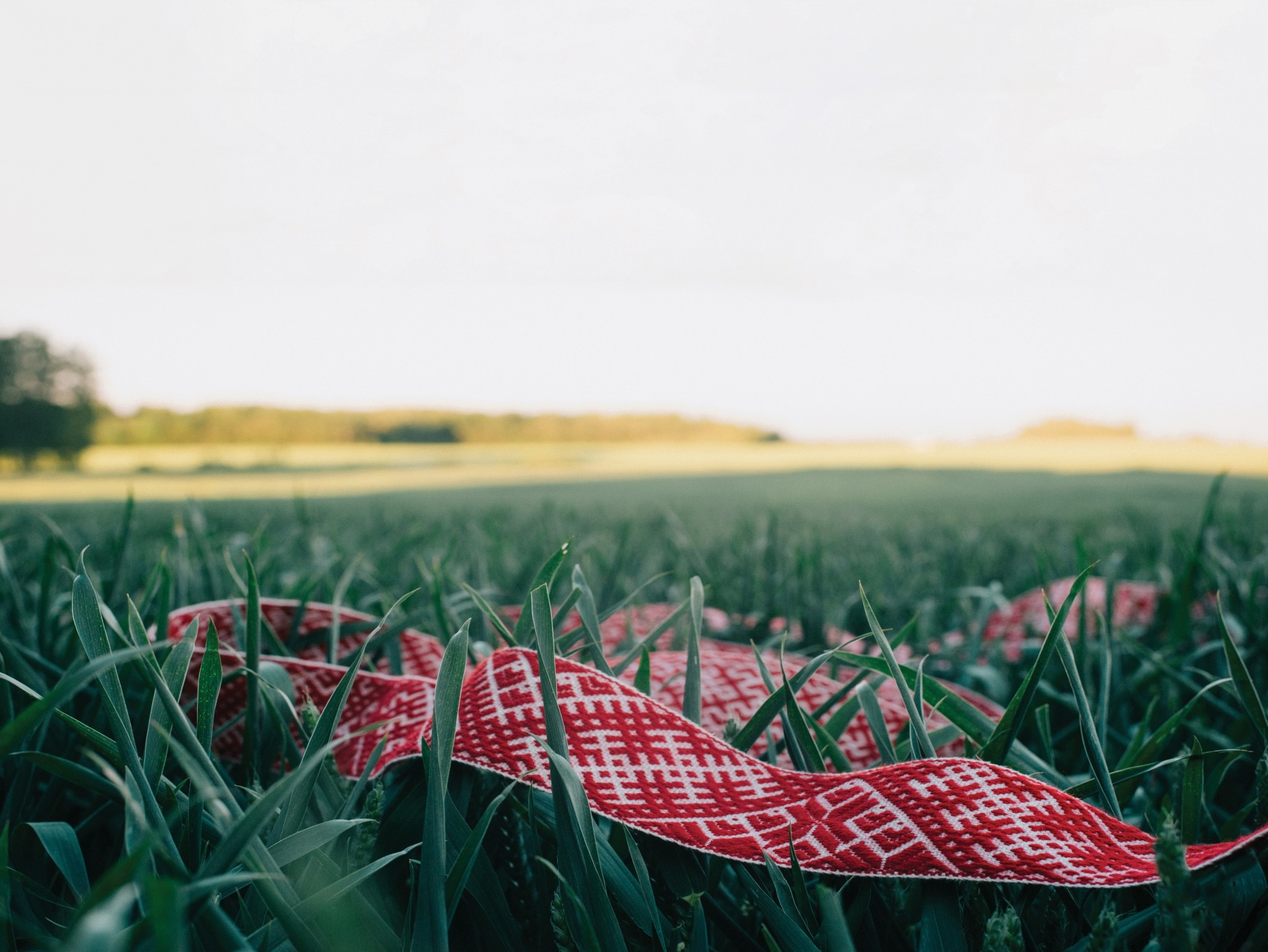 Latvijas inovācijas un tehnoloģiju
atbalsta fonds (LITAF):
EM piedāvājums
Mārtiņš Jansons
LR Ekonomikas ministrija
Saeimas Ilgtspējīgas attīstības komisija
24.10.2018.
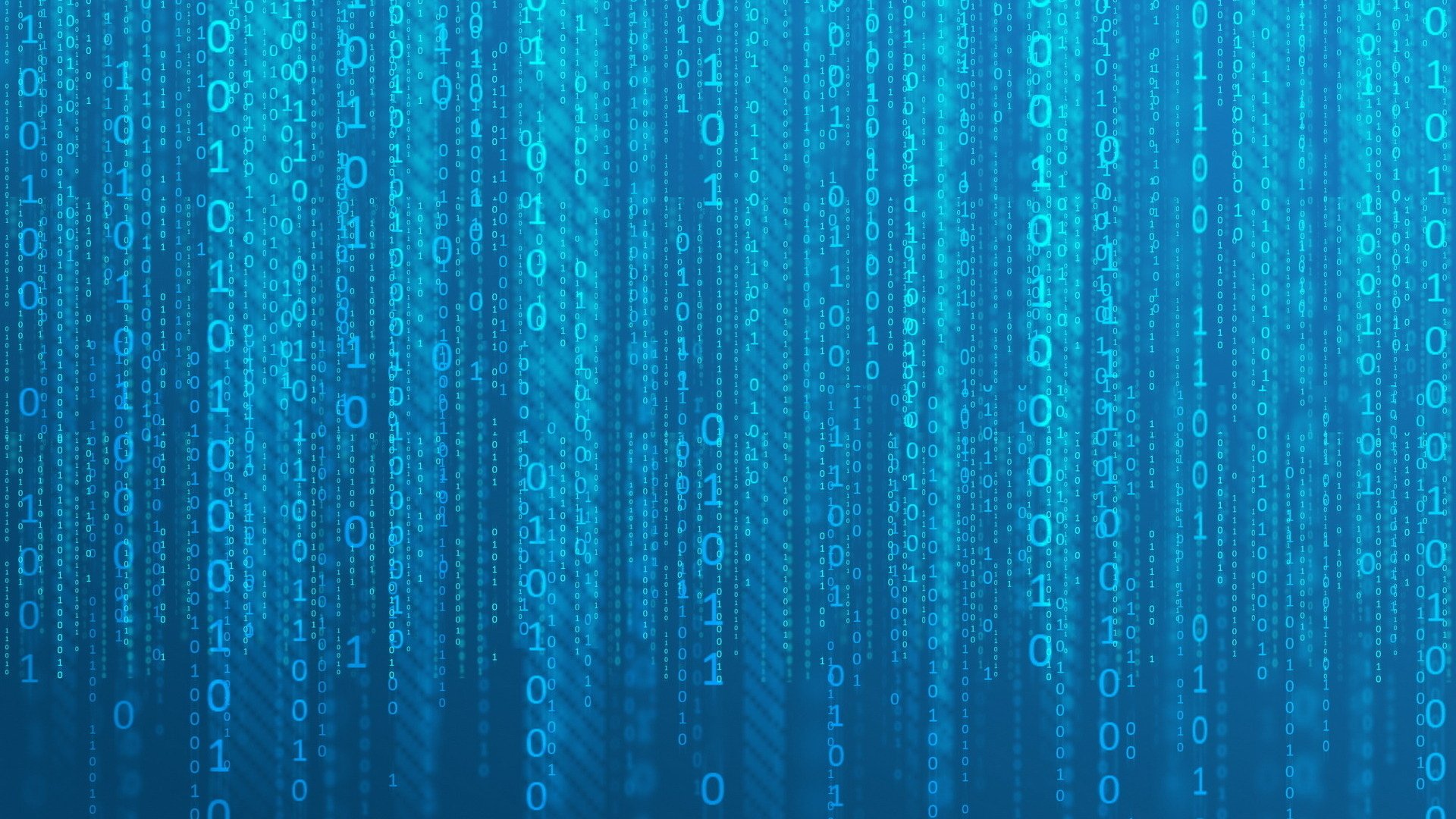 Hronoloģija
Pirmā Saeimas Ilgtspējīgas attīstības komisijas (IAK) sēde, kurā skata jautājumu par finansējumu P&A un inovācijai
2017.g. XII
2018.g. I-V
Turpinās darbs IAK ietvaros, skatot jautājumu par īpaša fonda izveidi P&A un inovācijas aktivitāšu finansēšanai un atbalsta institūciju fragmentācijas novēršanai
Saeimas 2018.gada 21.jūnija paziņojums “Par Latvijas inovāciju un tehnoloģiju atbalsta fonda izveidi”, kas balstīts uz IAK lēmumu
2018.g. VI
Ministru prezidenta rezolūcija EM, kurā uzdots sadarbībā ar IZM un FM iesniegt Ministru kabinetā priekšlikumus attiecībā uz LITAF izveidi Saeimas lēmuma ieviešanai
2018.g. VII
EM uzsāk darbu pie ziņojuma sagatavošanas iesniegšanai MK, kas ietver rīcības un uzdevumus LITAF izveidei, t.sk. konsultējoties ar ieinteresētajām pusēm
2018.g. VIII
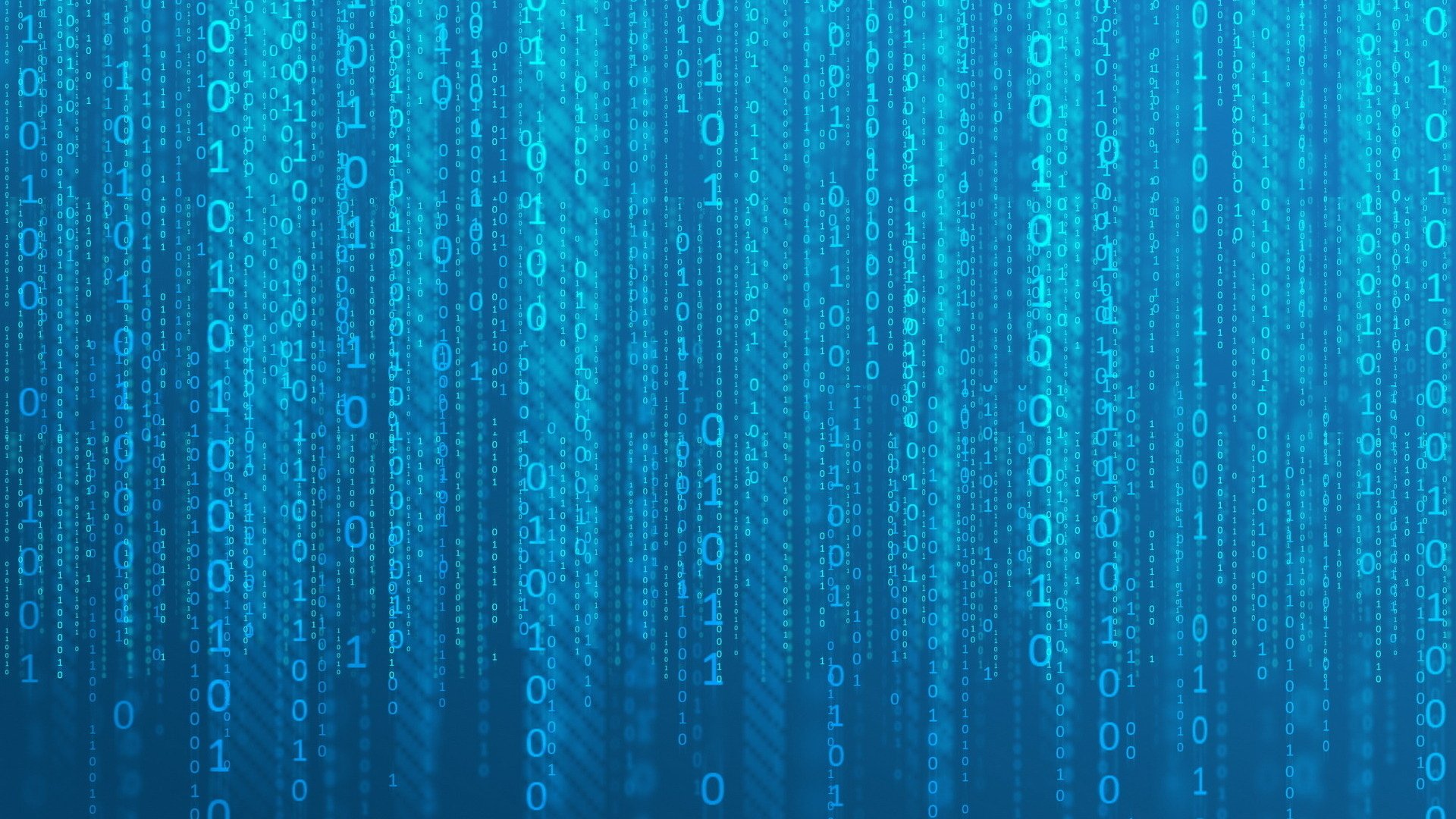 Izaicinājumi (1)
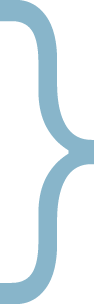 Stagnējošs valsts P&A izdevumu apjoms (milj. EUR)
Zems kopējo P&A izdevumu apjoms (% no IKP)
Zems uzņēmumu P&A izdevumu apjoms (milj. EUR)
Zemākais kopējo P&A izdevumu apjoms starp ES dalībvalstīm (%no IKP)
[Speaker Notes: Atsevišķi apskatot Latvijas valsts P&A izdevumu apmēru uz 1 iedzīvotāju, Latvijas valsts P&A izdevumi 2016.gadā veidoja vien 56 EUR gadā, kas ir 9,4% no ES vidējā līmeņa un aptuveni 5% apmērā no Luksemburgas, Dānijas, Austrijas un Zviedrijas līmeņa. Latvijas IKP uz vienu iedzīvotāju 2016.gadā bija 43,5% apmērā no ES vidējā līmeņa. Salīdzinot Latvijas rādītājus ar Lietuvu un Igauniju, kurās IKP uz vienu iedzīvotāju ir tikai nedaudz lielāks kā Latvijā (Lietuva – 46,2%, Igaunija – 54,8% no ES vidējā līmeņa), redzams, ka kopējo P&A izdevumu apmērs uz 1 iedzīvotāju Lietuvai ir 113 EUR (par 50% vairāk kā Latvijai), bet Igaunijai – 205 EUR (par 73% vairāk kā Latvijai). Šī atšķirība skaidri demonstrē, ka iepretim Lietuvai un Igaunijai, Latvija politiskajā līmenī kā prioritāti nav izvirzījusi augstas pievienotās vērtības ekonomikas attīstību.]
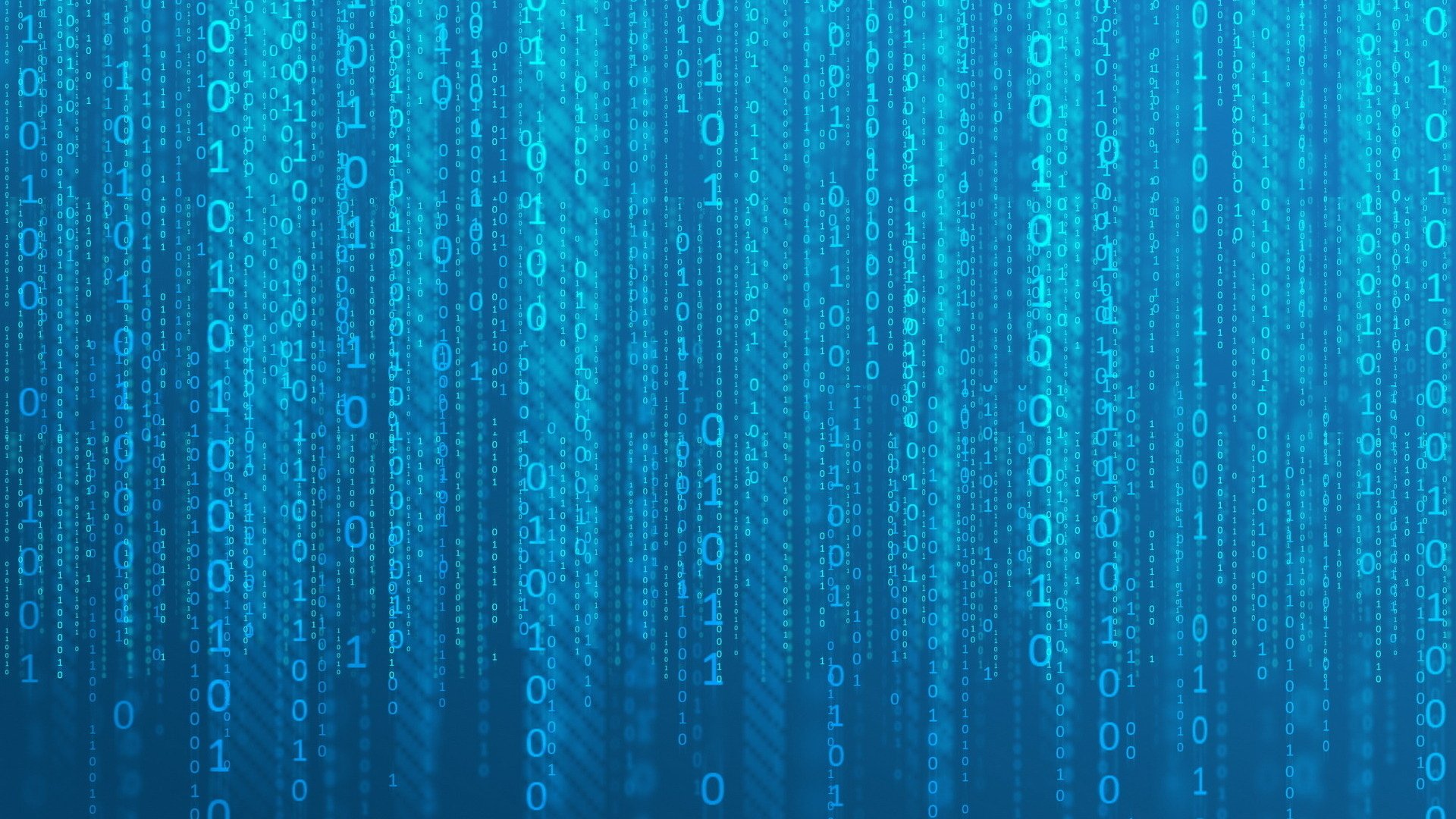 [Speaker Notes: EM stratēģija - valsts rāda piemēru P&A&I veicināšanai]
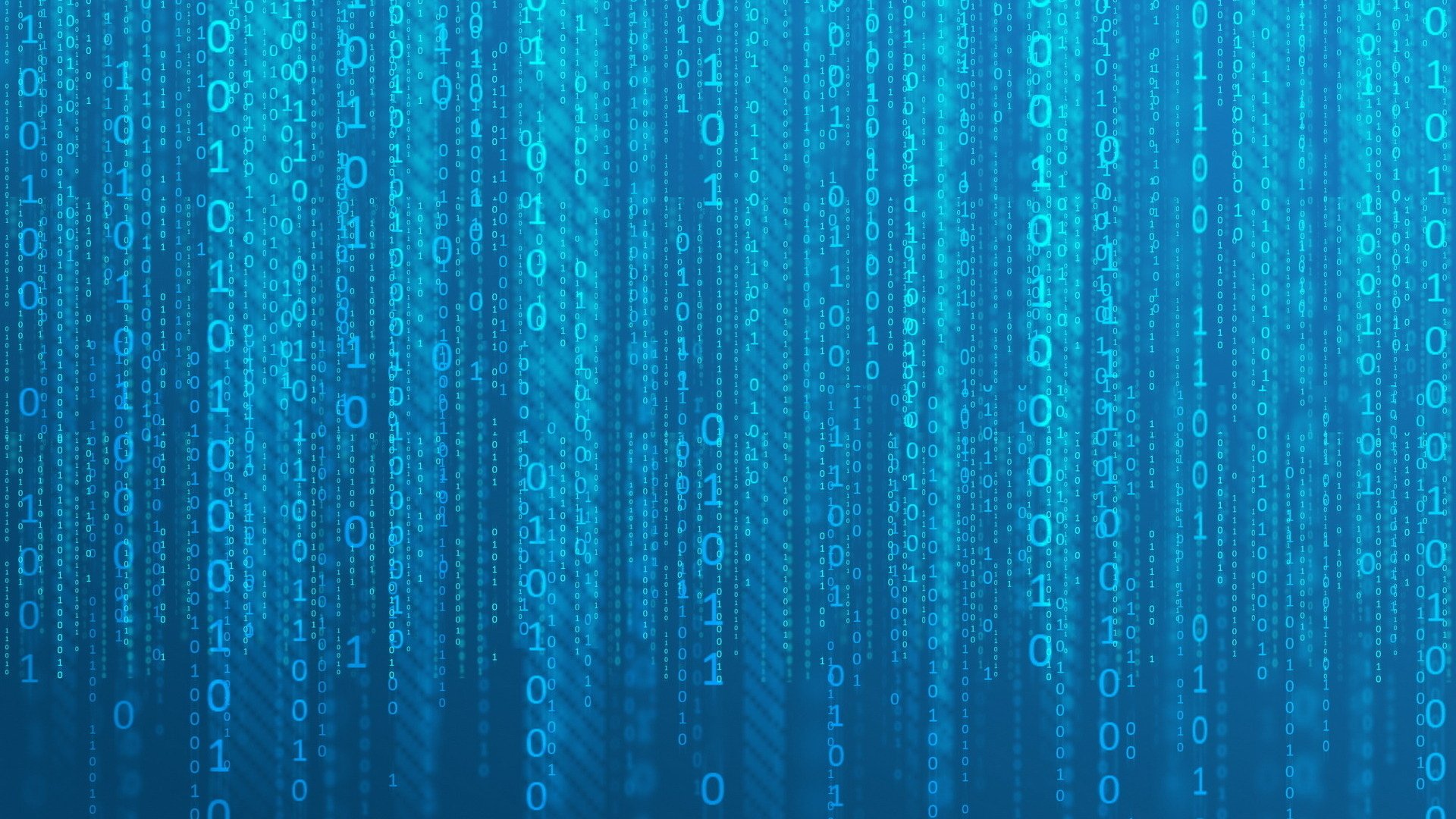 Mērķis
Esošā situācija
Izaicinājumi (2)
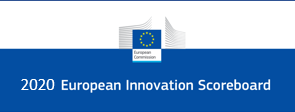 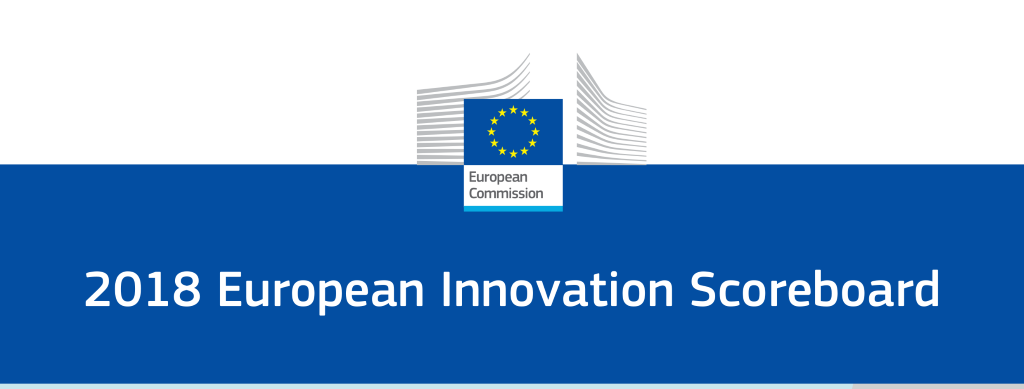 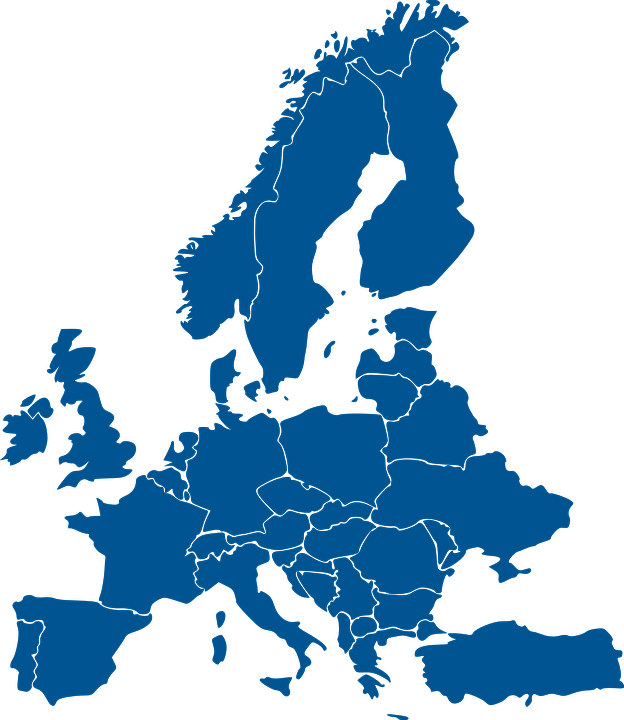 24.vieta
16.vieta
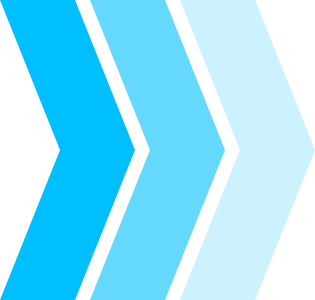 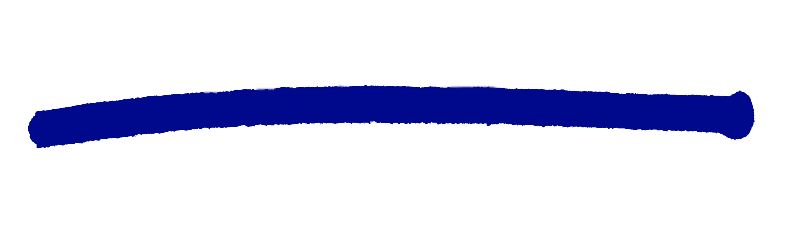 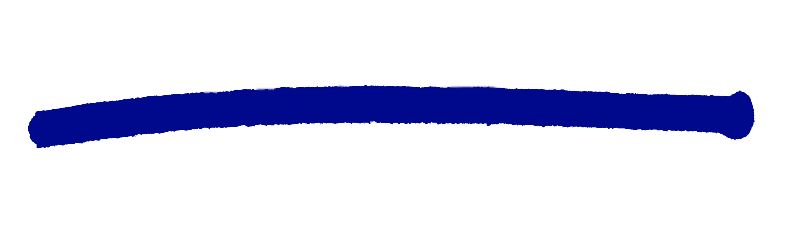 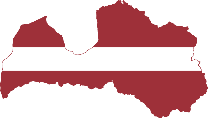 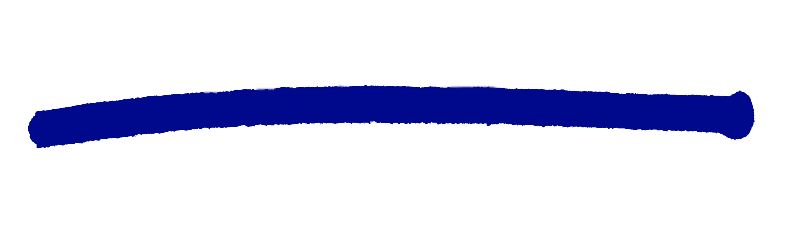 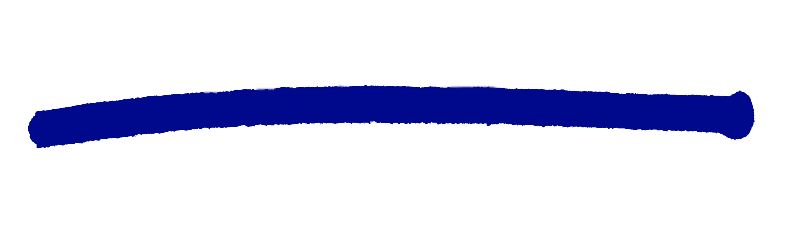 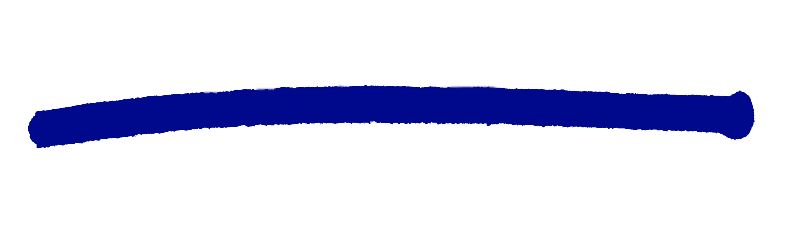 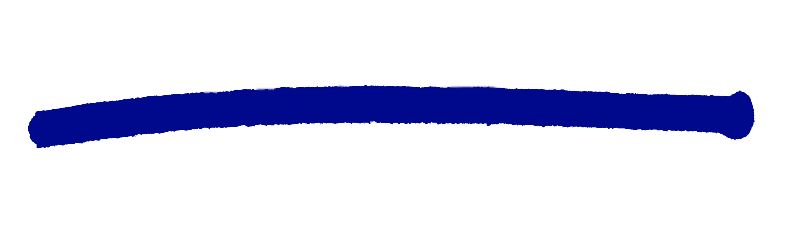 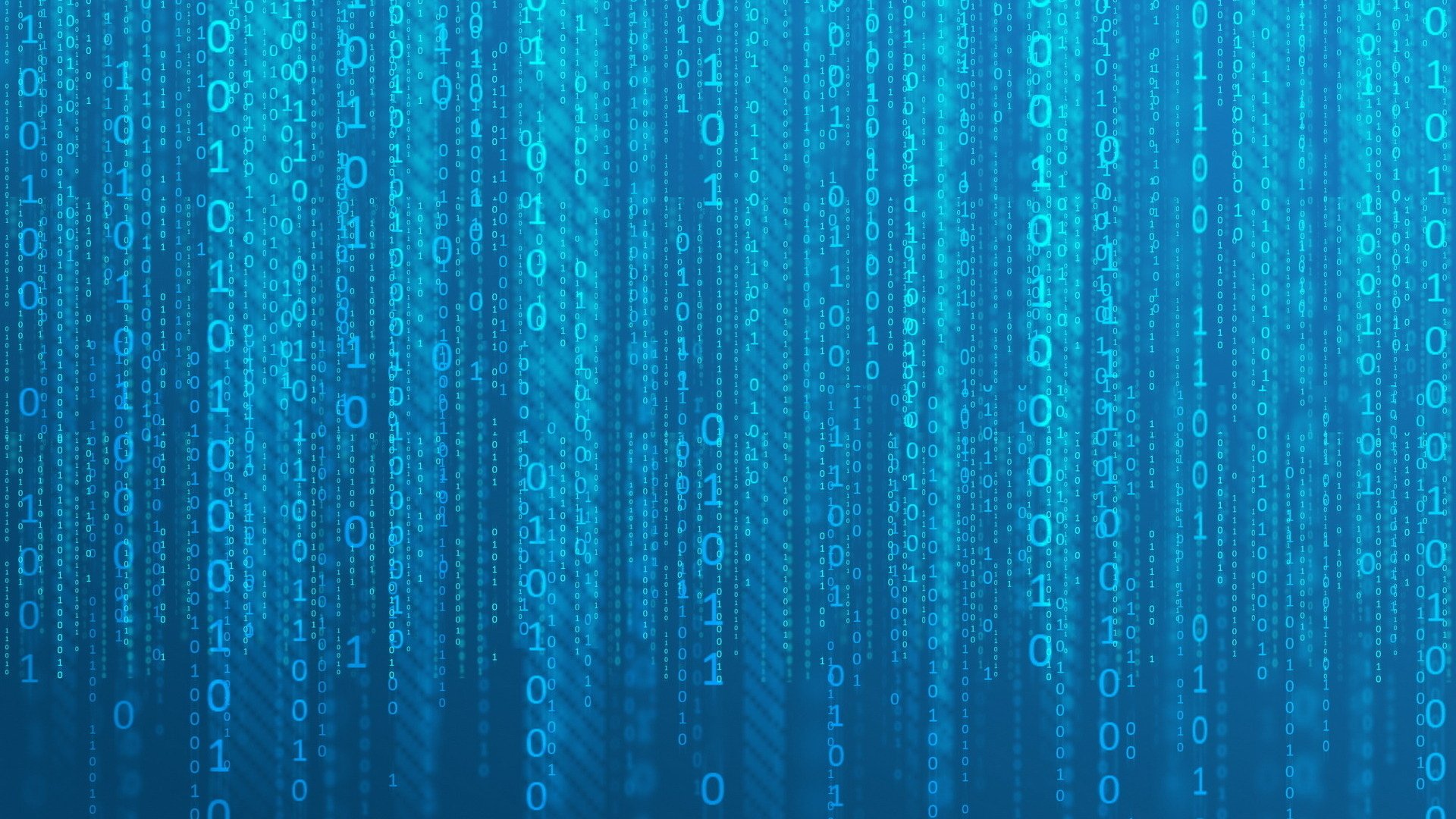 Izaicinājumi (3)
Sadrumstalots valsts P&A un inovācijas atbalsta institūciju ietvars
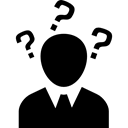 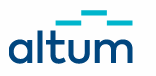 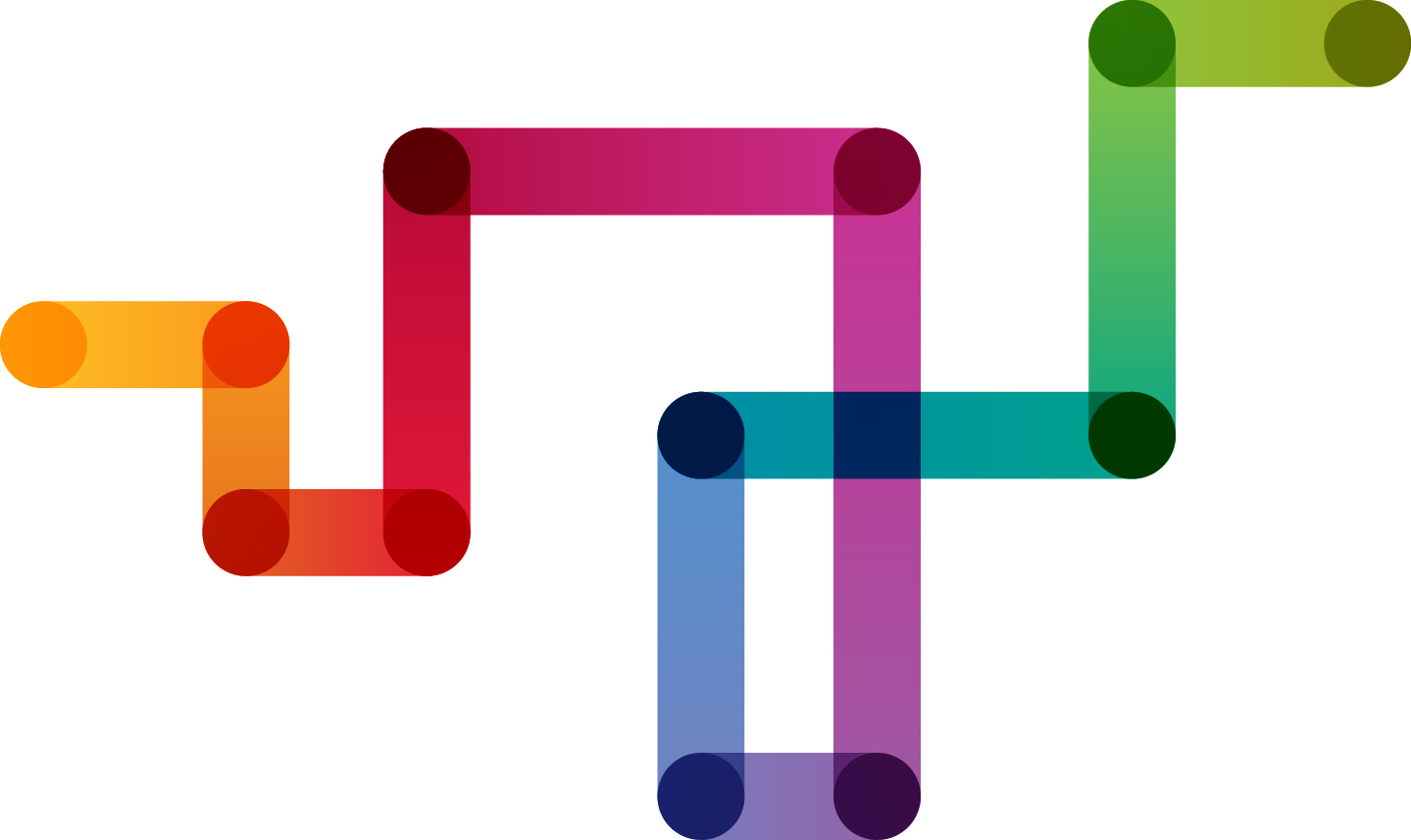 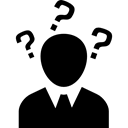 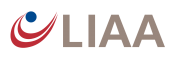 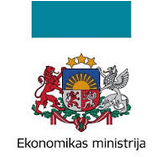 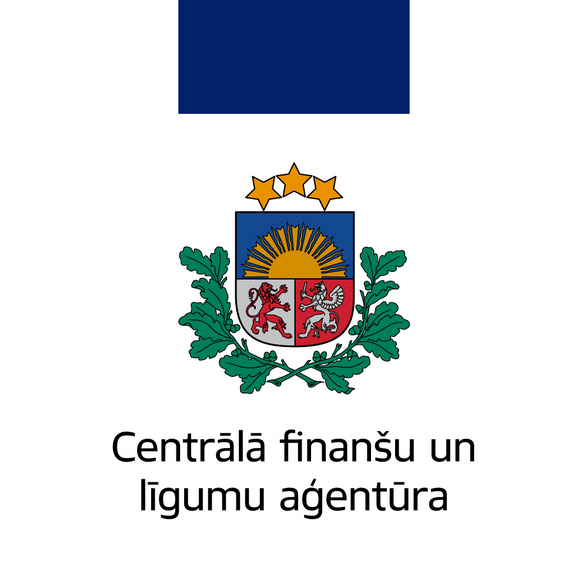 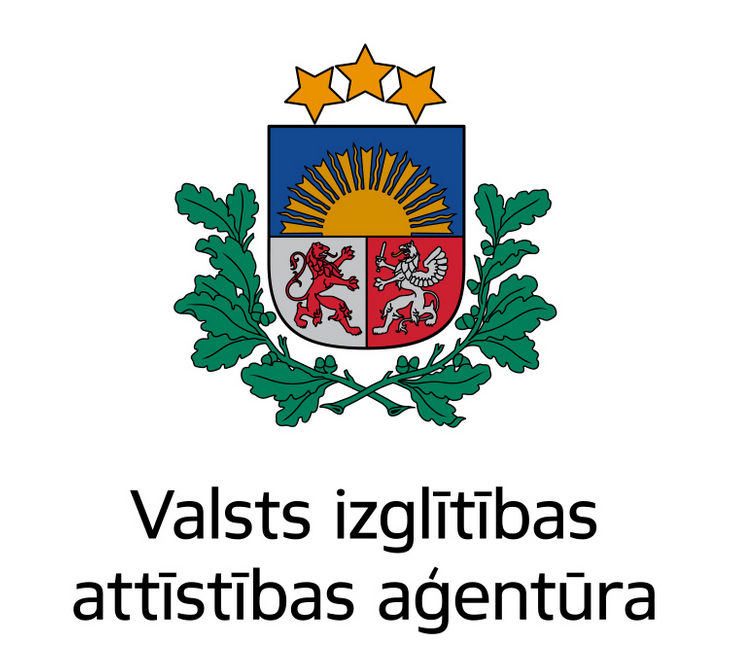 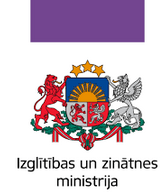 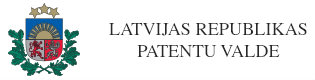 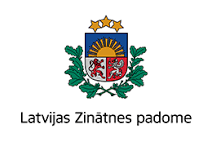 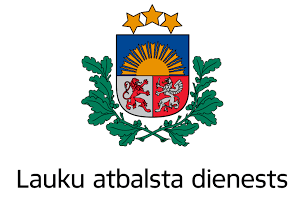 [Speaker Notes: EK ziņojums (2018) par Latvijas zinātnes finansēšanas un pārvaldības sistēmu (2018): «[…] finansējums pētniecībai un inovācijai Latvijā ir sadrumstalots daudzās organizācijās […] jāsamazina pētniecības un inovāciju finansēšanas jomā iesaistīto organizāciju skaits, tādējādi attīstot šobrīd trūkstošo jaudu […] nepieciešama spēcīgāka un integrētāka inovāciju atbalsta organizācija […]»]
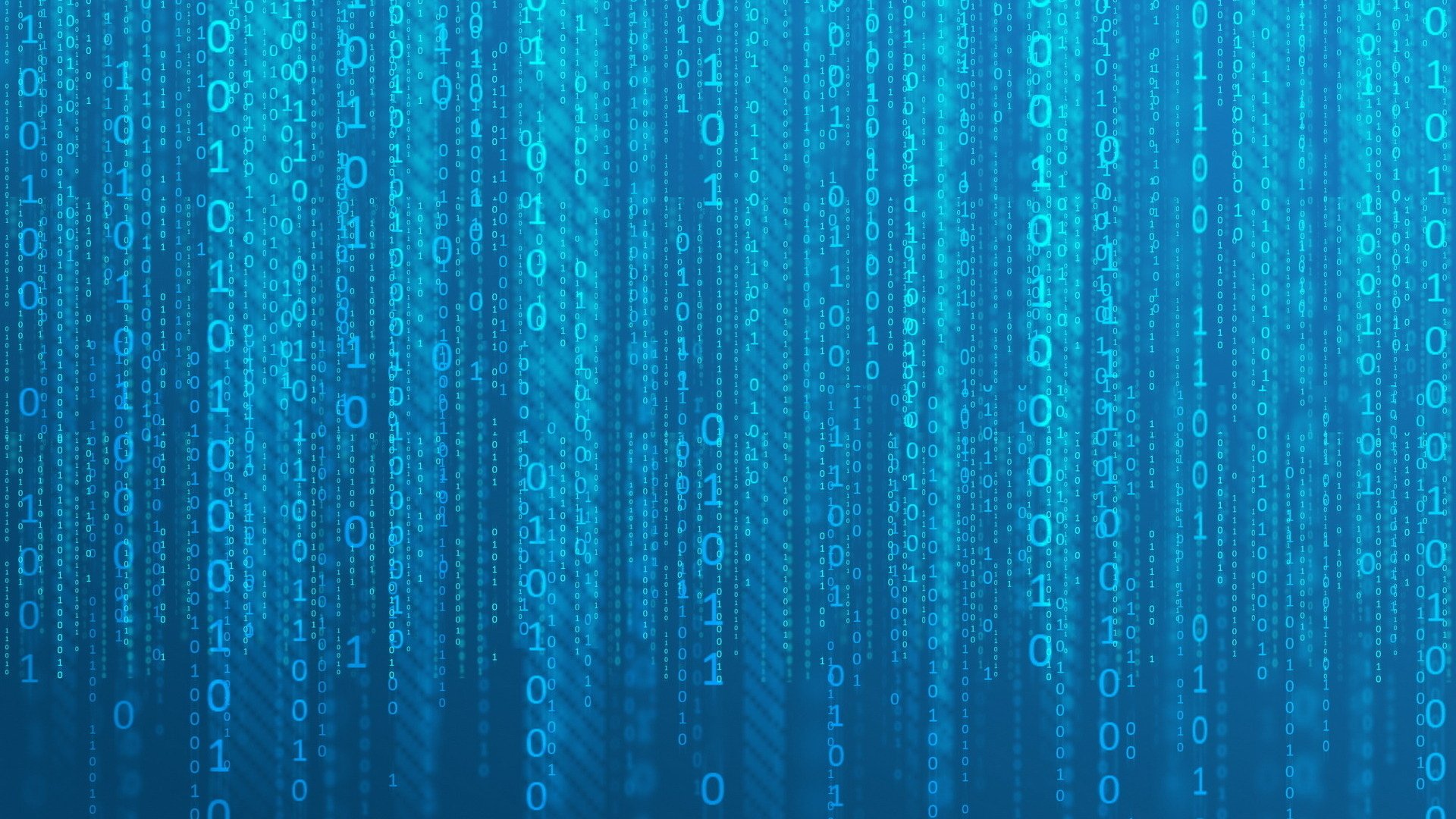 Risinājums (1)
Risinājums (1)
LATVIJAS INOVĀCIJAS UN TEHNOLOĢIJU ATBALSTA FONDS (LITAF)*
Sākot ar 2021.g.
Finansējums: 50 milj. EUR gadā
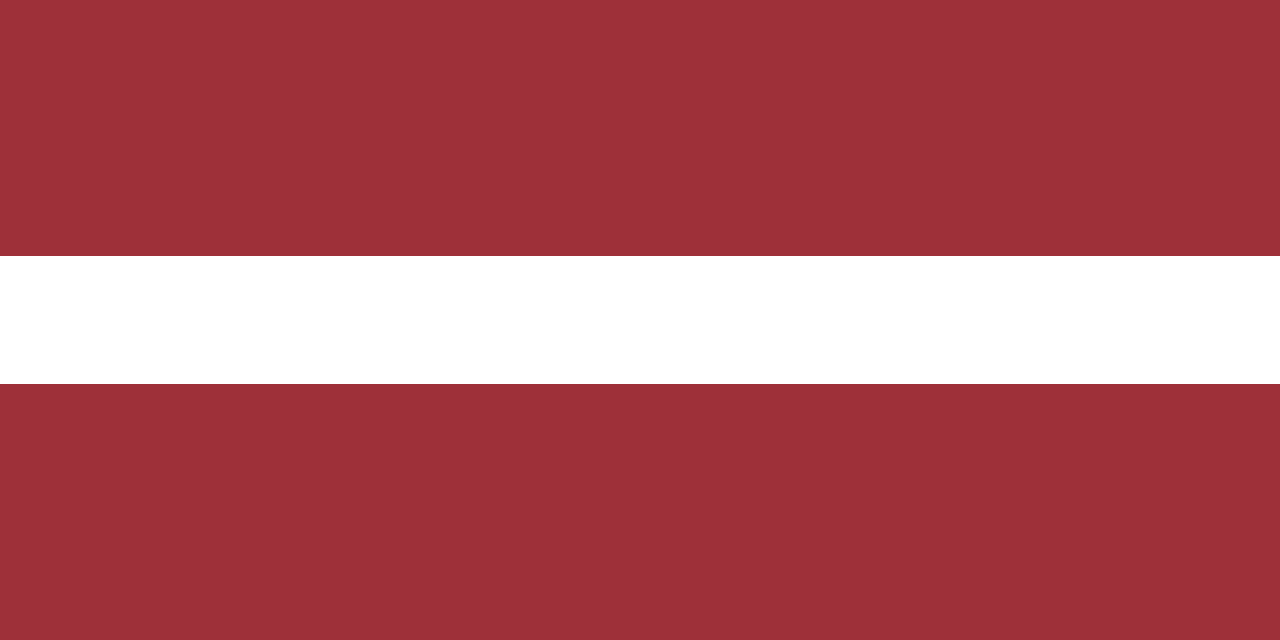 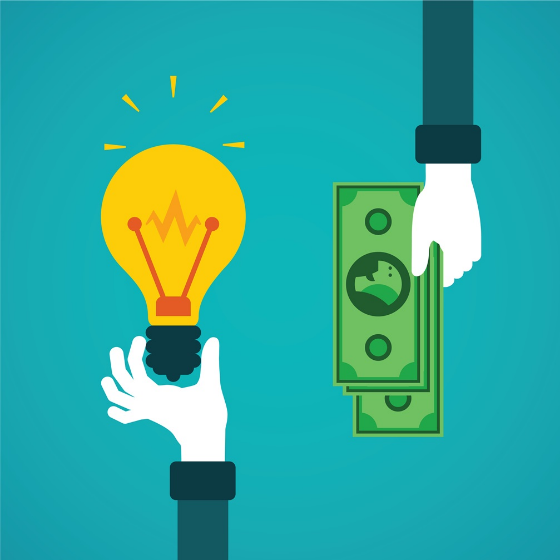 Tehnoloģiju grūdiena (Technology Push) pieeja
Atbalsts tehnoloģiju pārnesei no pētniecības organizācijām (pētniecisko izstrādņu komercializācija)
Atbalsts lietišķajiem pētījumiem
Industriālie doktori
Tirgus vilkmes (Market Pull) pieeja
Atbalsts pētniecības organizāciju radītu uzņēmumu (spin-off) un jaunuzņēmumu (start-up) izveidei, t.sk. pirmsinkubācijai
Neliela apjoma granti uzņēmumiem jaunu produktu un tehnoloģiju izstrādei
Liela apjoma granti uzņēmumiem jaunu produktu un tehnoloģiju izstrādei 
Ekspertīze
Biznesa potenciāla novērtējums
Zinātniskā potenciāla novērtējums
Uzņēmējdarbības atklājuma principa nodrošināšana
Tirgus pieprasī- jums
*Atbalsts pētniecības un inovācijas projektiem TRL 4-8 līmenī
[Speaker Notes: LITAF pamatuzdevumi, saskaņā ar Saeimas lēmumu:
Finansēt TRL 4.-8. līmeņa projektus, paredzot iespēju finansēt arī zemāka TRL līmeņa pētījumus;
Attīstīt pētniecības un komercdarbības sektoru ciešāku sadarbību, t.sk.:
	Atbalsts uzņēmumiem pasūtīt zinātnisko izpēti jaunu produktu, tehnoloģiju un pakalpojumu radīšanai,
	Atbalsts PO komercializēt izgudrojumus un pētnieciskās izstrādnes, t.sk. atbalstot priekšizpēti un prototipēšanu,
	Atbalsts PO jaundibinātu uzņēmumu (spin-off) izveidei,
	Atbalsts uzņēmumiem jaunu produktu un tehnoloģiju pārbaudei un pilnveidošanai,
	Atbalsts pētnieciskās kapacitātes paaugstināšanu komercsabiedrībās, t.sk. industriālo doktoru sagatavošanai,
	Atbalsts jaunajiem zinātniekiem, kuri uzņēmumos izstrādā doktora disertāciju un kuru zinātniskās izstrādes ir nepieciešamas attiecīgā uzņēmuma attīstībai,
	Inovācijas ekspertu piesaiste zinātnieku grupām, kuras pievērsušās pētniecisko izstrādņu komercializācijai
Piesaistīt investorus Latvijas zinātnieku un komercsabiedrību sadarbības finansēšanai;
Līdzfinansēt 2021.-2027.gada ES vai citu starptautisku programmu pētniecības un inovāciju projektu īstenošanu ar Latvijas partneru dalību;
Izveidot LITAF programmu virzienus un izstrādāt programmas.]
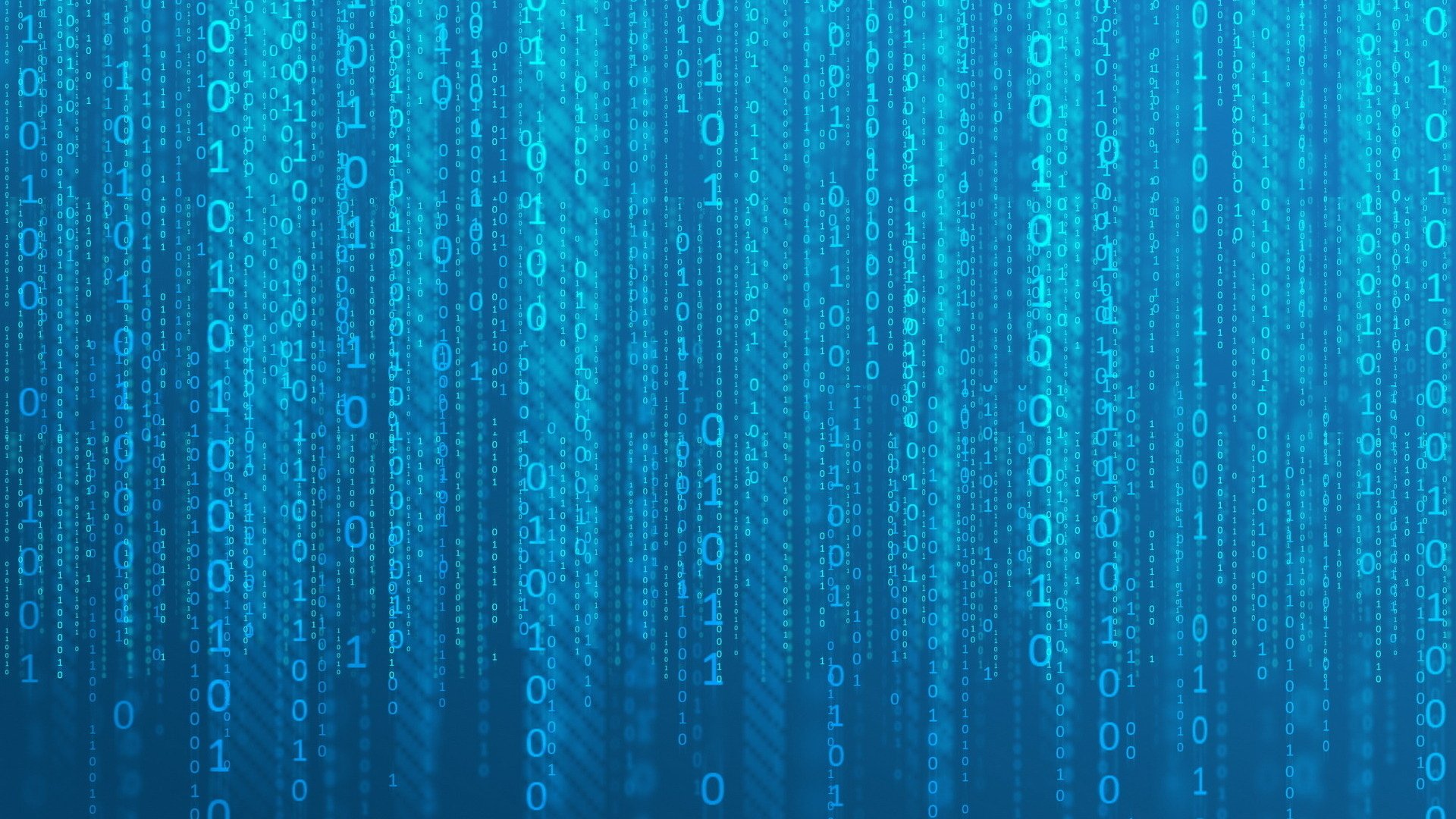 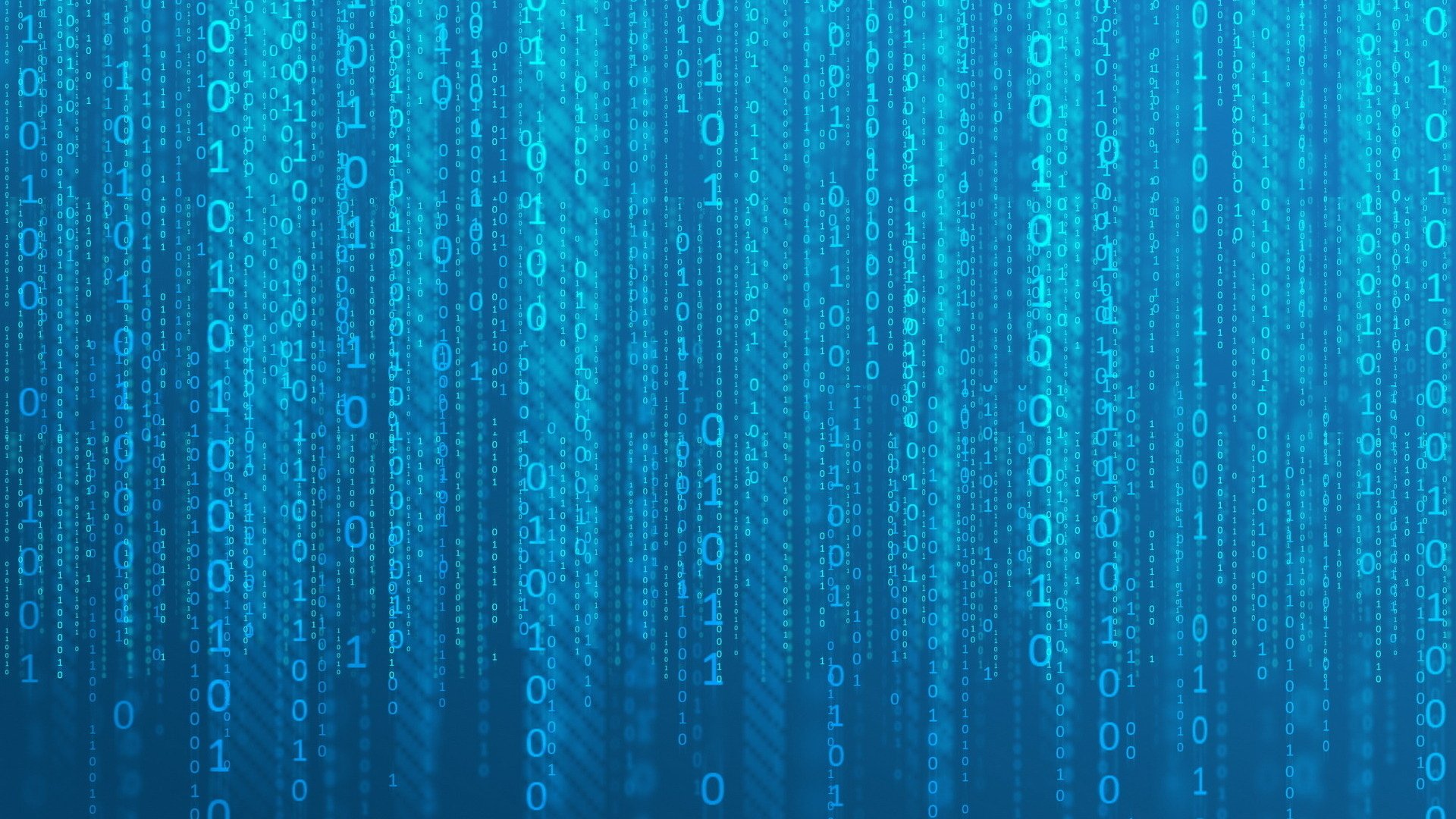 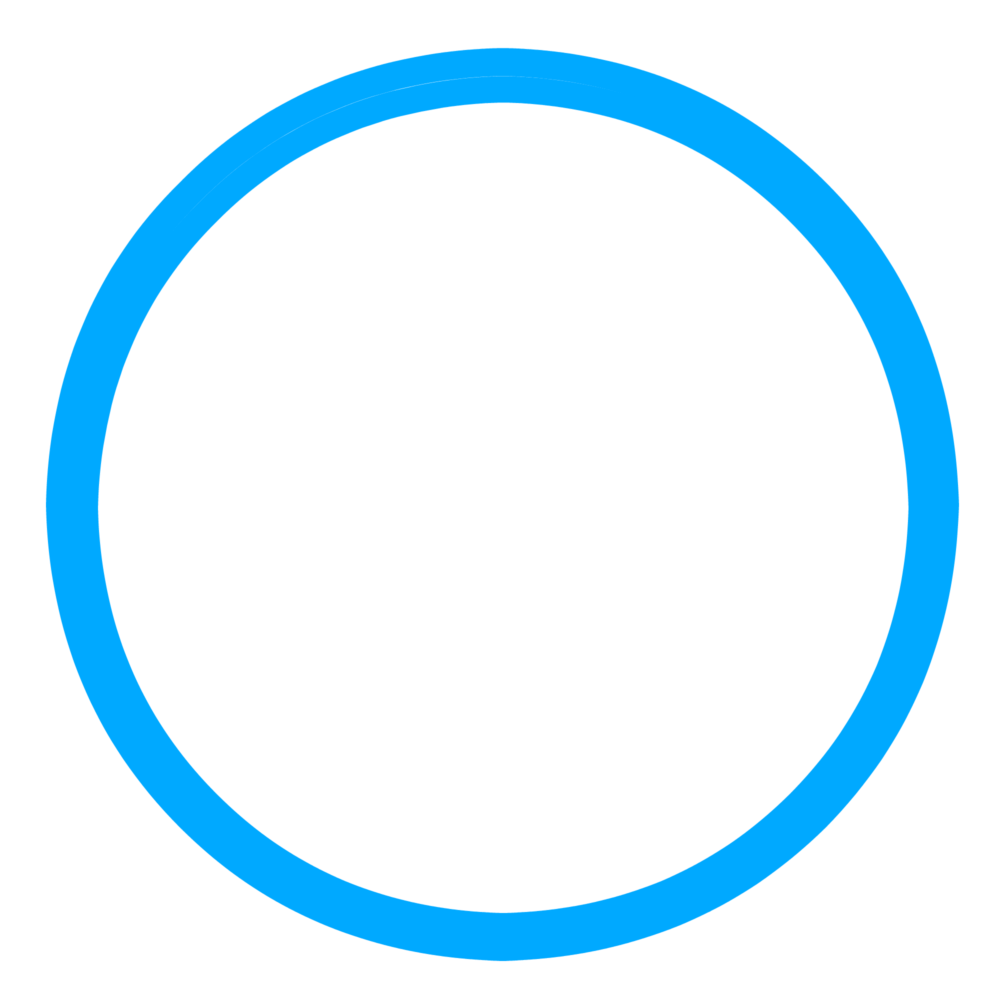 Risinājums (2)
Risinājums (2)
Ekspertīze
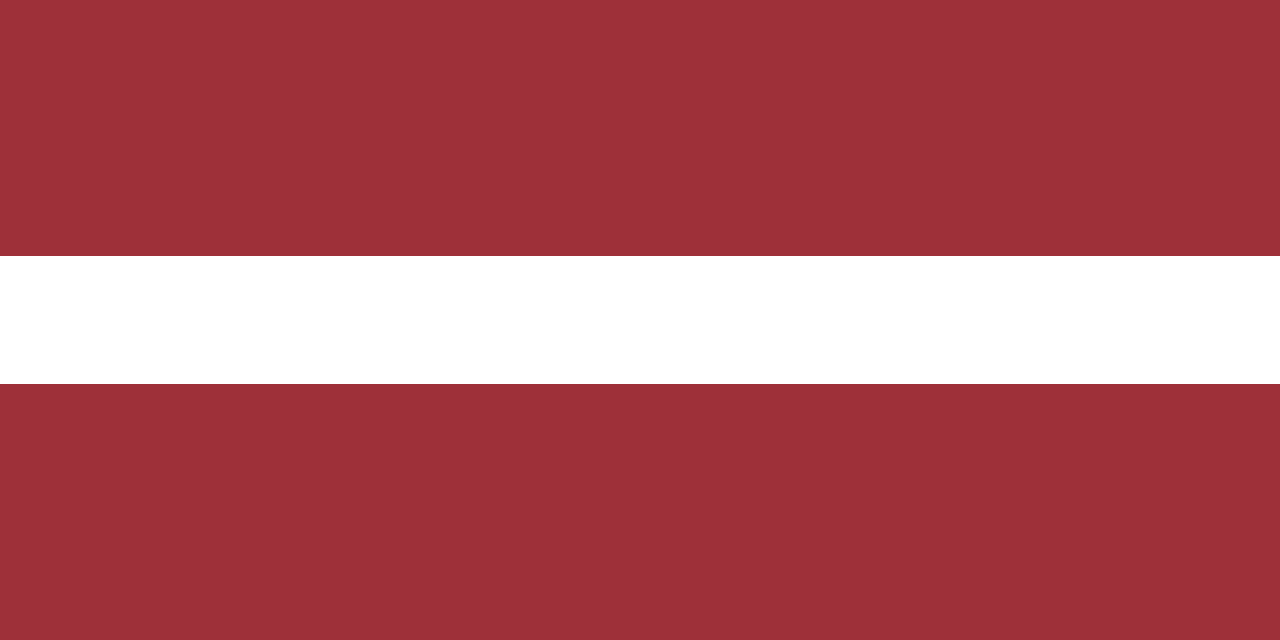 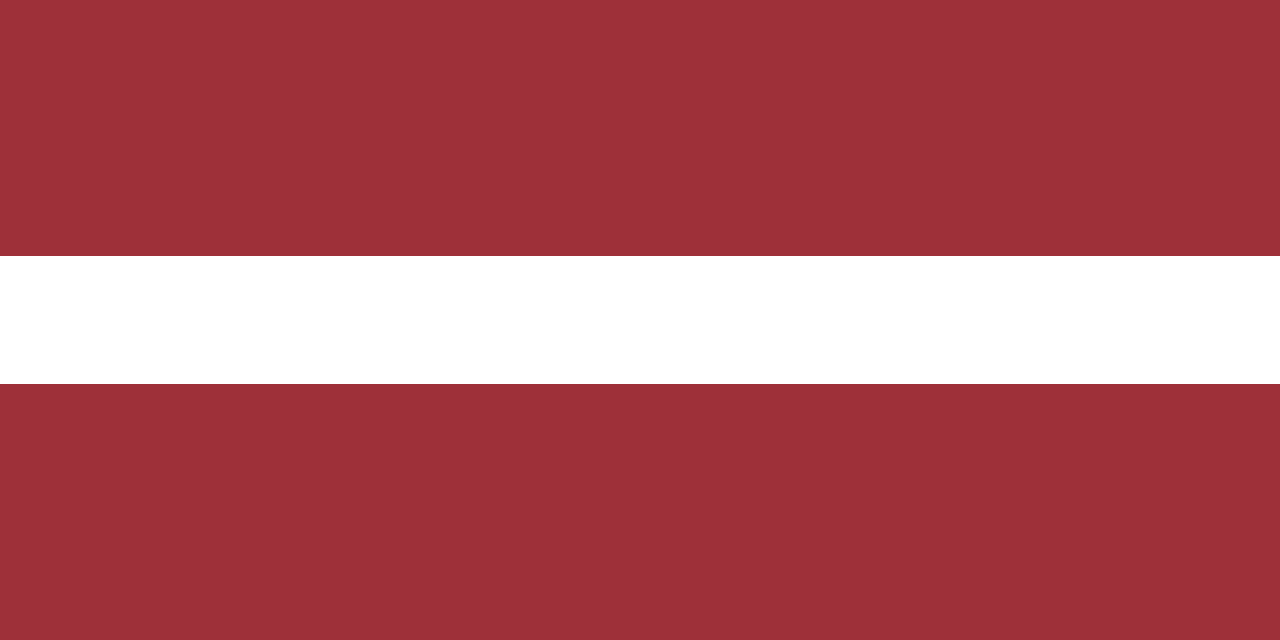 Uzņēmējdarbības atklājuma process
Zinātniskais potenciāls
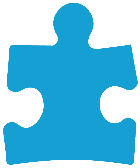 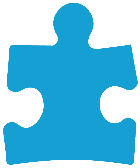 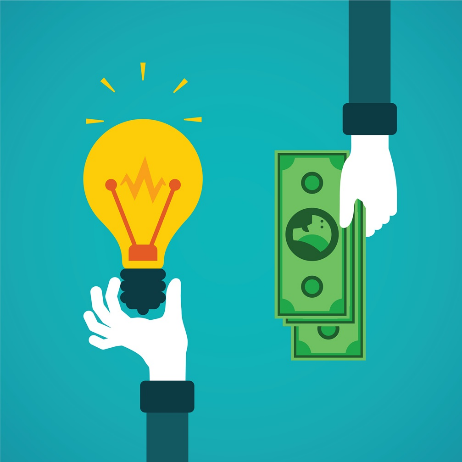 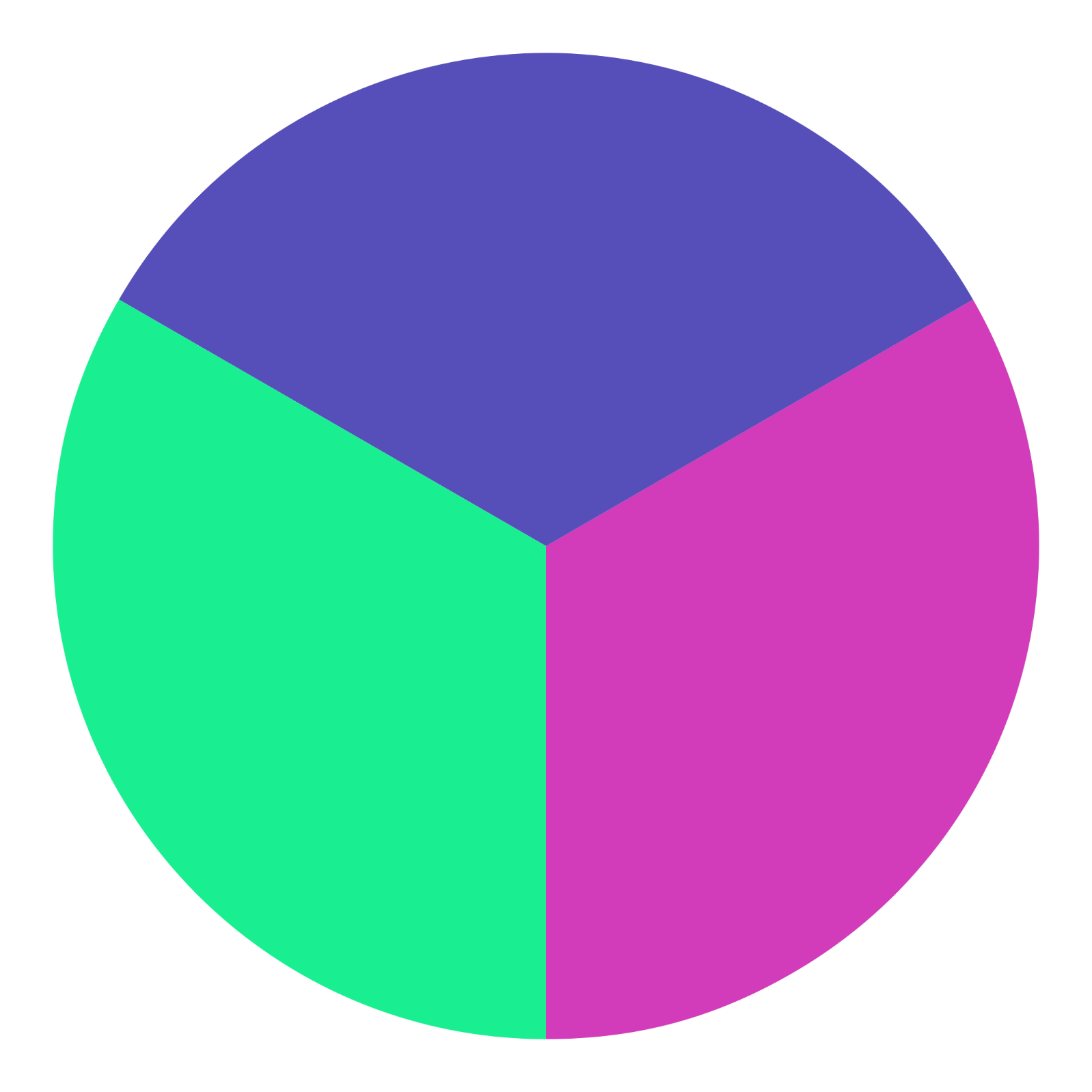 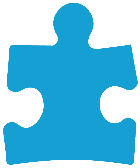 Ekonomiskais potenciāls
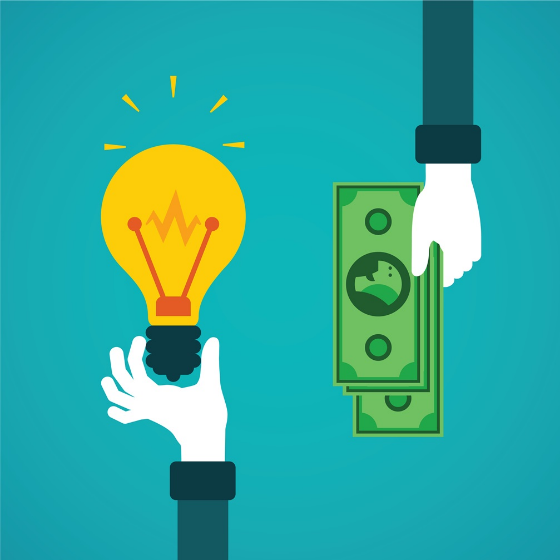 Izvērtējums
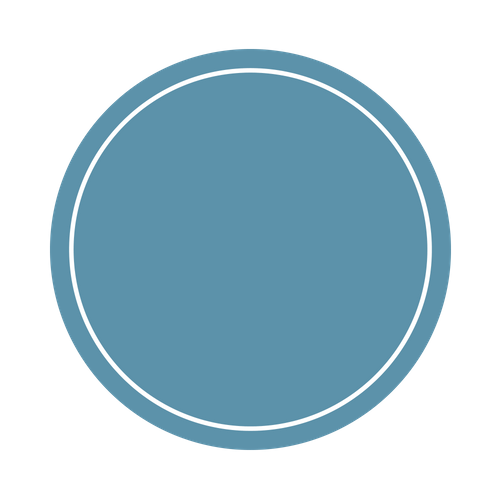 Universitāšu meitasuzņēmumu (spin-off) atbalsts
LITAF
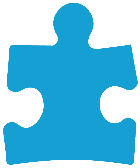 Jaunu produktu un tehnoloģiju izstrāde
Inovācija
Pētniecība
& zināšanu
pārnese
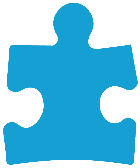 Tehnoloģiju piedāv.
Klasteri
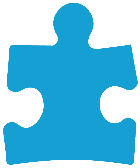 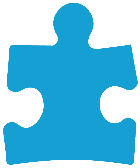 Pielietojamā pētniecība
Tirgus piepras.
Pētniecības rezultātu komercializācija
Nodarbināto apmācības
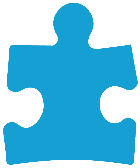 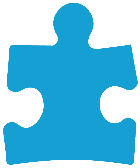 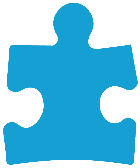 Investīcijas
Industriālie doktori
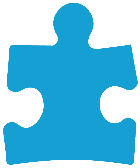 [Speaker Notes: LITAF pamatuzdevumi, saskaņā ar Saeimas lēmumu:
Finansēt TRL 4.-8. līmeņa projektus, paredzot iespēju finansēt arī zemāka TRL līmeņa pētījumus;
Attīstīt pētniecības un komercdarbības sektoru ciešāku sadarbību, t.sk.:
	Atbalsts uzņēmumiem pasūtīt zinātnisko izpēti jaunu produktu, tehnoloģiju un pakalpojumu radīšanai,
	Atbalsts PO komercializēt izgudrojumus un pētnieciskās izstrādnes, t.sk. atbalstot priekšizpēti un prototipēšanu,
	Atbalsts PO jaundibinātu uzņēmumu (spin-off) izveidei,
	Atbalsts uzņēmumiem jaunu produktu un tehnoloģiju pārbaudei un pilnveidošanai,
	Atbalsts pētnieciskās kapacitātes paaugstināšanu komercsabiedrībās, t.sk. industriālo doktoru sagatavošanai,
	Atbalsts jaunajiem zinātniekiem, kuri uzņēmumos izstrādā doktora disertāciju un kuru zinātniskās izstrādes ir nepieciešamas attiecīgā uzņēmuma attīstībai,
	Inovācijas ekspertu piesaiste zinātnieku grupām, kuras pievērsušās pētniecisko izstrādņu komercializācijai
Piesaistīt investorus Latvijas zinātnieku un komercsabiedrību sadarbības finansēšanai;
Līdzfinansēt 2021.-2027.gada ES vai citu starptautisku programmu pētniecības un inovāciju projektu īstenošanu ar Latvijas partneru dalību;
Izveidot LITAF programmu virzienus un izstrādāt programmas.]
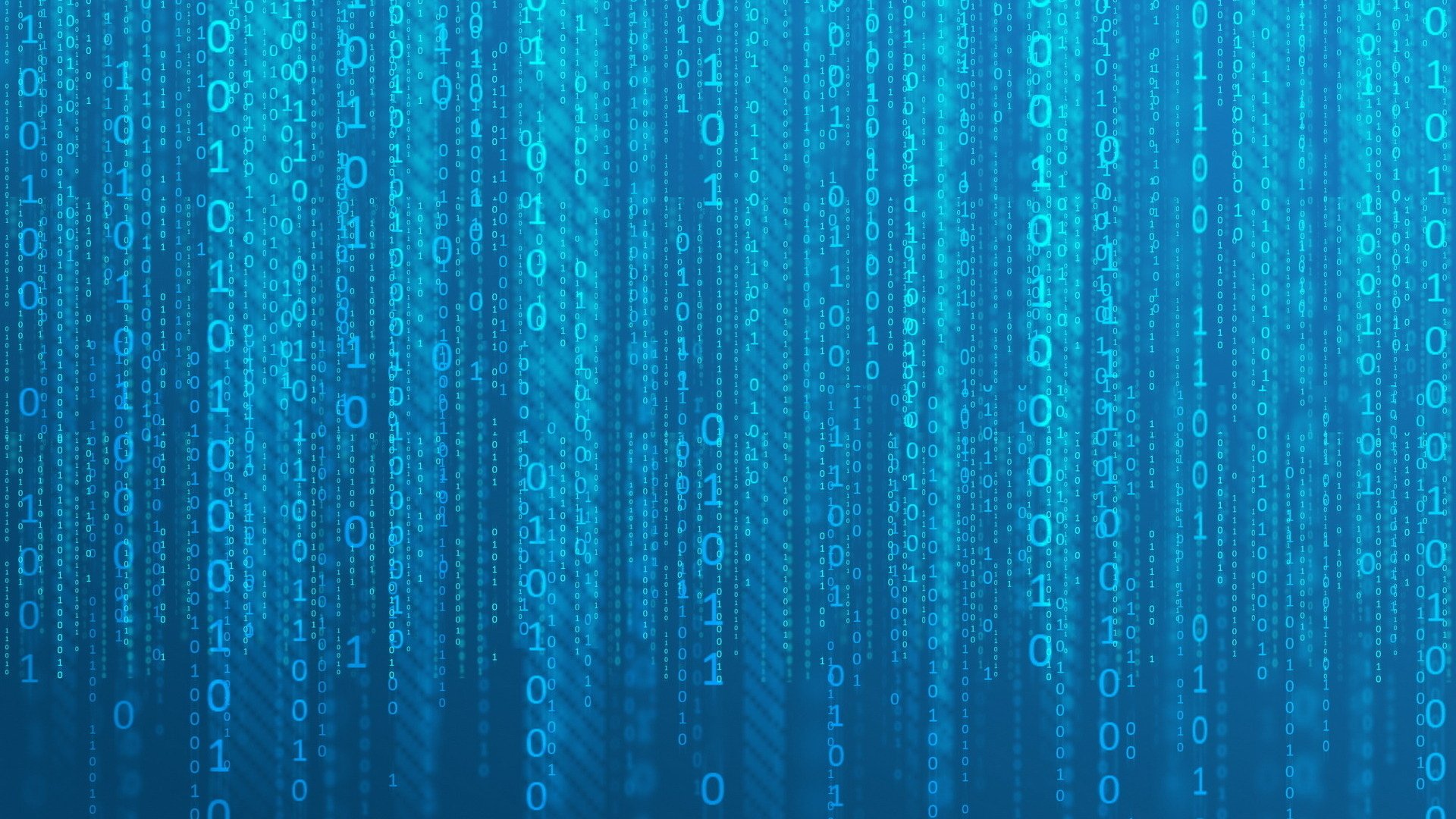 Risinājums (3)
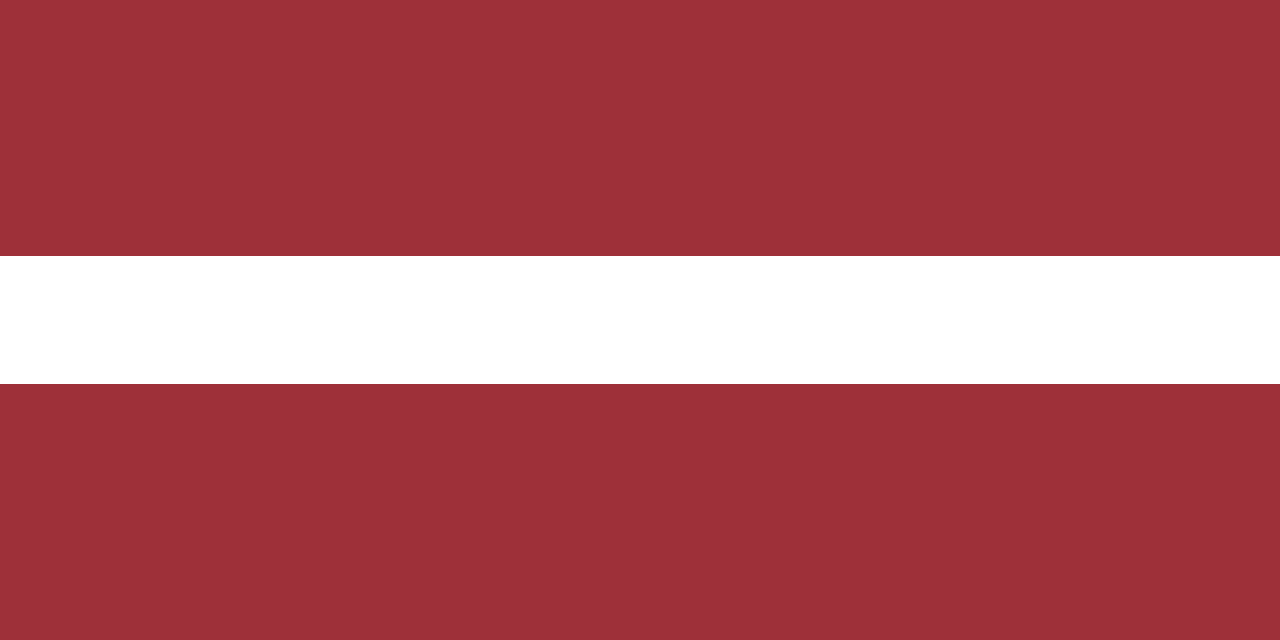 PĀRVALDĪBA
Latvijas inovācijas un tehnoloģiju atbalsta fonds (LITAF)
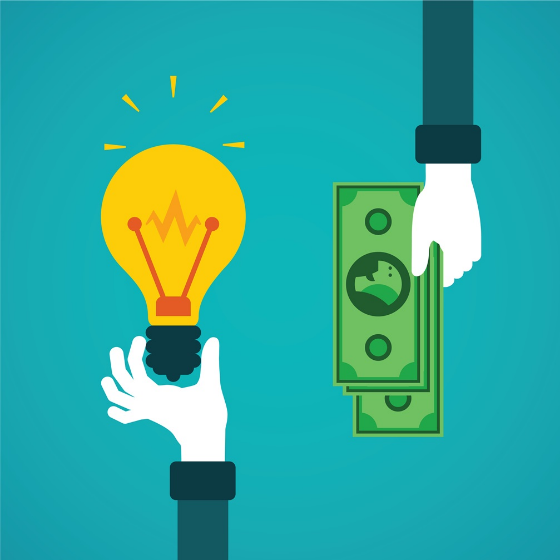 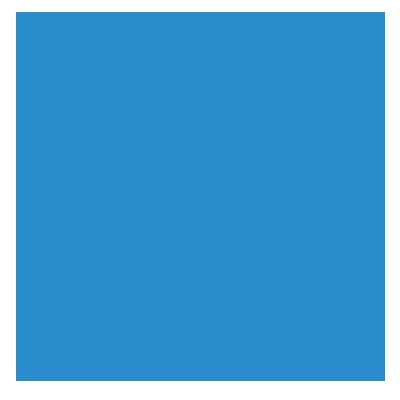 Risinājumi:
ALTUM?
LIAA/VIAA?
Jauna juridiska persona?
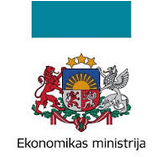 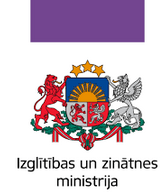 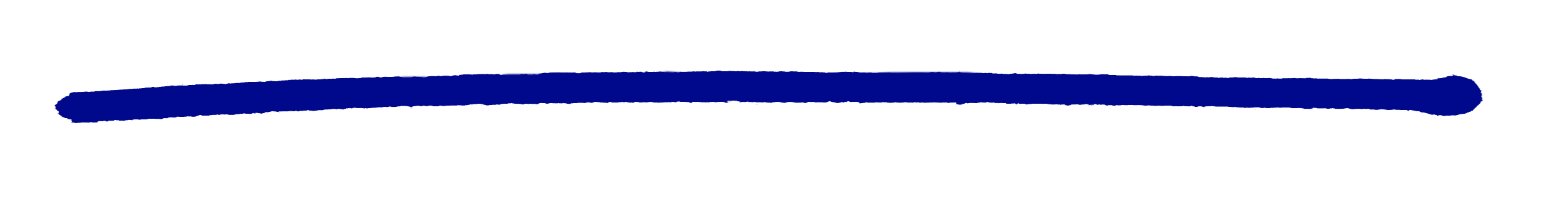 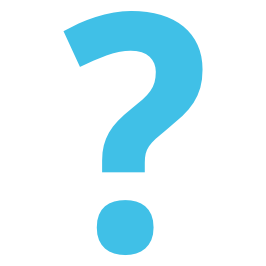 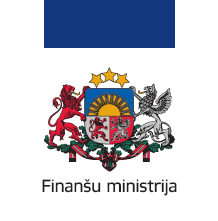 Kā pārliecināties par LITAF darbības potenciālu un pārvaldības modeli?
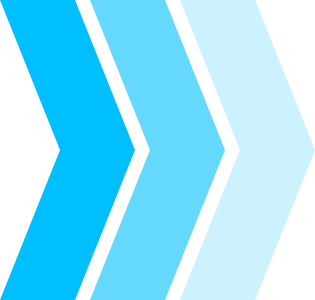 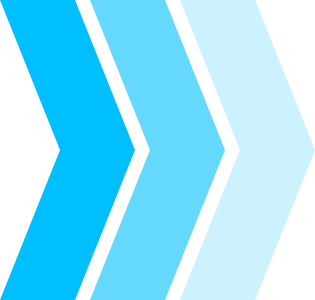 [Speaker Notes: LITAF pamatuzdevumi, saskaņā ar Saeimas lēmumu:
Finansēt TRL 4.-8. līmeņa projektus, paredzot iespēju finansēt arī zemāka TRL līmeņa pētījumus;
Attīstīt pētniecības un komercdarbības sektoru ciešāku sadarbību, t.sk.:
	Atbalsts uzņēmumiem pasūtīt zinātnisko izpēti jaunu produktu, tehnoloģiju un pakalpojumu radīšanai,
	Atbalsts PO komercializēt izgudrojumus un pētnieciskās izstrādnes, t.sk. atbalstot priekšizpēti un prototipēšanu,
	Atbalsts PO jaundibinātu uzņēmumu (spin-off) izveidei,
	Atbalsts uzņēmumiem jaunu produktu un tehnoloģiju pārbaudei un pilnveidošanai,
	Atbalsts pētnieciskās kapacitātes paaugstināšanu komercsabiedrībās, t.sk. industriālo doktoru sagatavošanai,
	Atbalsts jaunajiem zinātniekiem, kuri uzņēmumos izstrādā doktora disertāciju un kuru zinātniskās izstrādes ir nepieciešamas attiecīgā uzņēmuma attīstībai,
	Inovācijas ekspertu piesaiste zinātnieku grupām, kuras pievērsušās pētniecisko izstrādņu komercializācijai
Piesaistīt investorus Latvijas zinātnieku un komercsabiedrību sadarbības finansēšanai;
Līdzfinansēt 2021.-2027.gada ES vai citu starptautisku programmu pētniecības un inovāciju projektu īstenošanu ar Latvijas partneru dalību;
Izveidot LITAF programmu virzienus un izstrādāt programmas.]
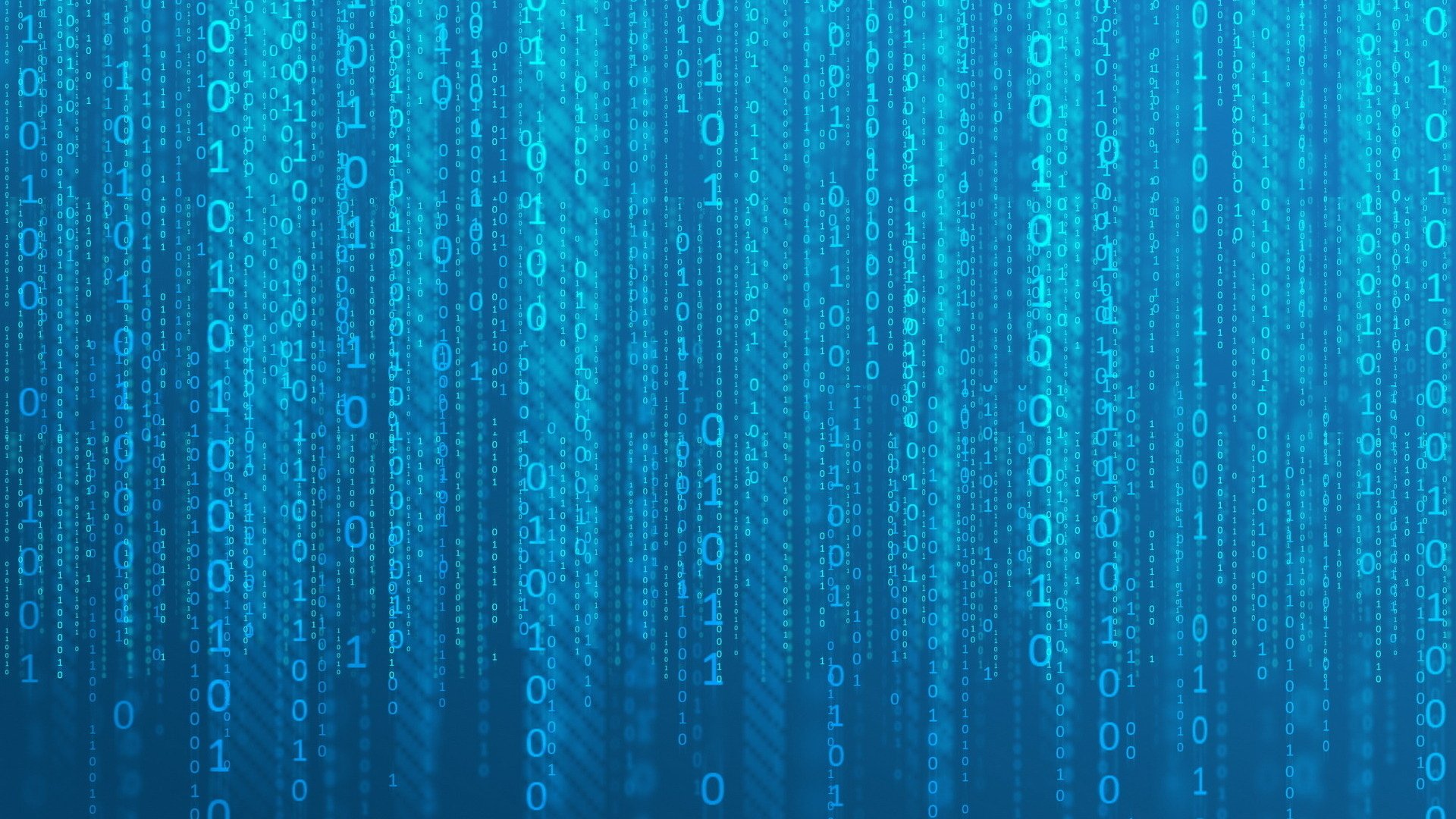 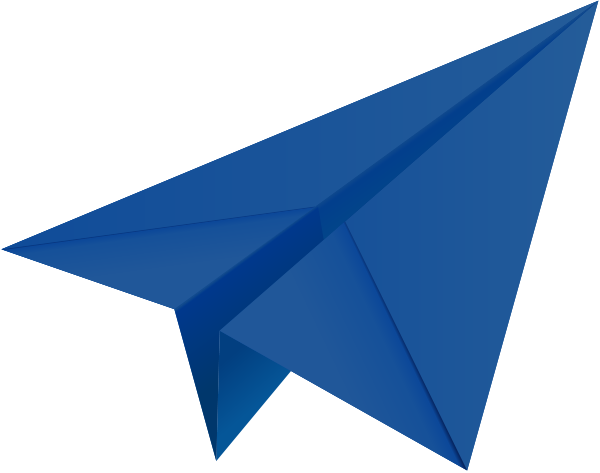 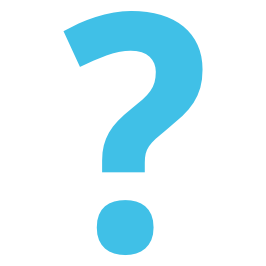 PILOTPROJEKTS
2019.-2020.g. I puse (18 mēneši)
Finansējums: 600 tūkst. EUR
Risinājuma validācija
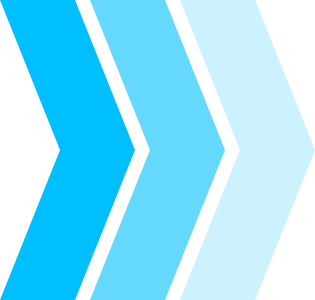 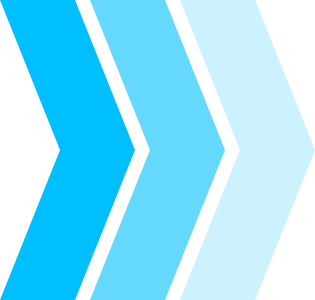 Vismaz divi pilotprojekta īstenotāji – savstarpējai salīdzināšanai un objektīvāku secinājumu izdarīšanai
IKT virziens – ātrāks produkta izstrādes laiks (no zemāka uz augstāku TRL); noteikta kā Latvijas RIS3 joma
Tiek izmantota esoša atbalsta infrastruktūra, piemēram, LU un Microsoft Inovāciju centrs vai RTU Dizaina fabrika:
Nodrošina sinerģiju starp akadēmisko un biznesa vidi
Potenciāls piesaistīt starptautiskos partnerus un līdzfinansējumu
Nodrošina akadēmiskās zināšanas par LITAF izveidei piemērotākajiem modeļiem
Uzdevumi:
Atbilstošu cilvēkresursu nokomplektēšana
Projektu uzsaukumu un konkursu organizēšana
Projektu vērtēšana, t.sk. metodikas izstrāde vērtēšana
Informatīvo pasākumu organizēšana
Pilotprojekta noslēgumā – vērtējums par LITAF piemērotāko darbības modeli, t.sk. analīze un piedāvājums piemērotākajiem P&A un inovācijas atbalsta instrumentiem LITAF ietvaros, fonda organizatoriskā un darbības modeļa definēšana, projektu atlašu organizēšanas kārtību un projektu novērtēšanas kārtību izstrāde
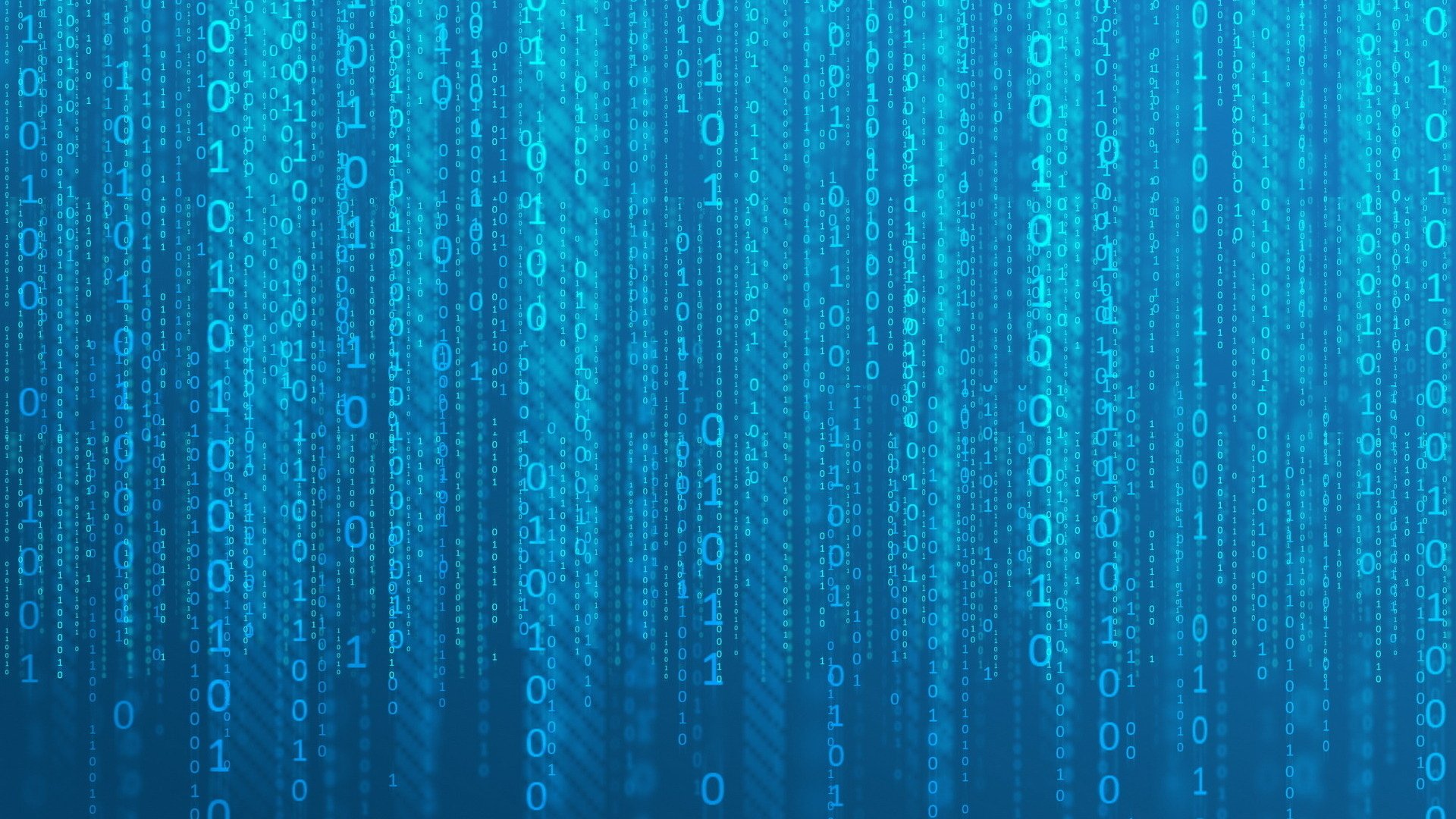 LITAF: Laika grafiks un veicamie soļi
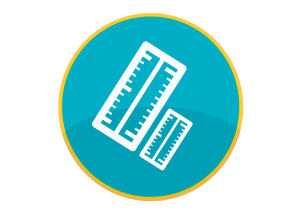 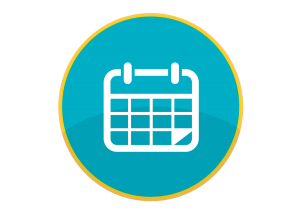 2020
2022
2025
2019
2021
2024
2023
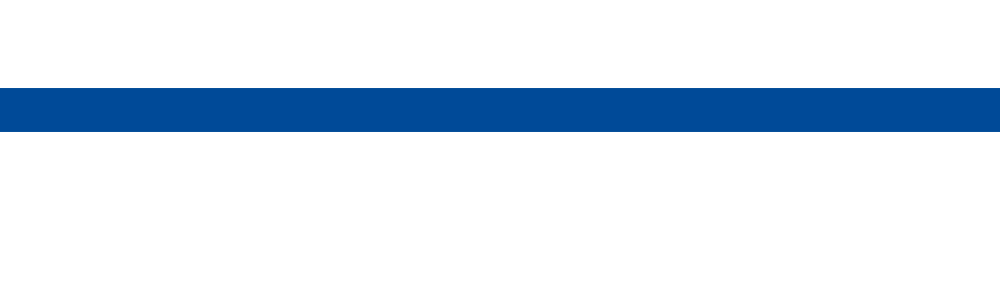 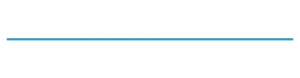 Pilotprojekts

LITAF darbības modeļa galīgā
izstrāde

LITAF normatīvā regulējuma
izstrāde un pieņemšana

Juridiskas personas (LITAF) izveide
un valsts budžeta līdzekļu piesaiste

LITAF darbība

LITAF darbības izvērtēšana
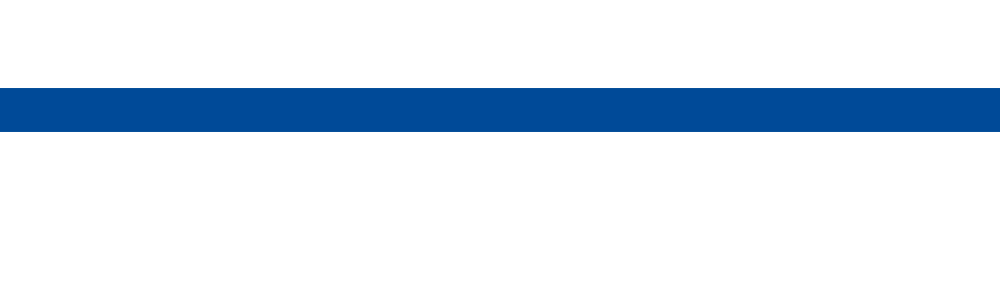 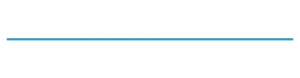 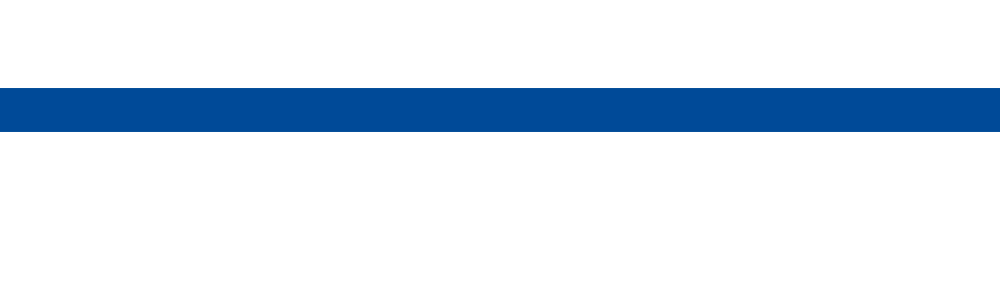 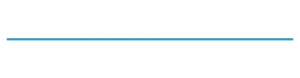 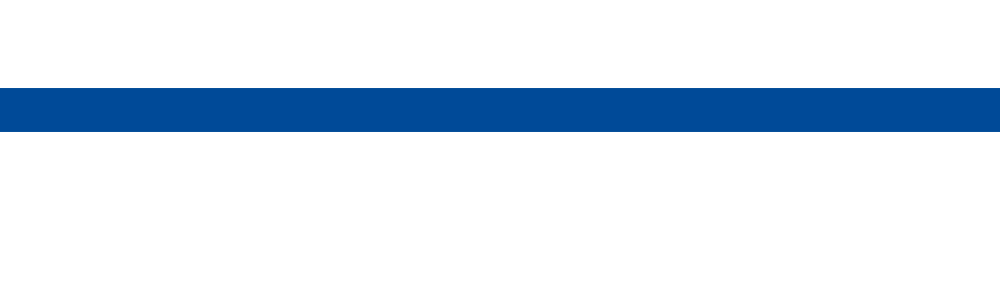 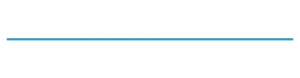 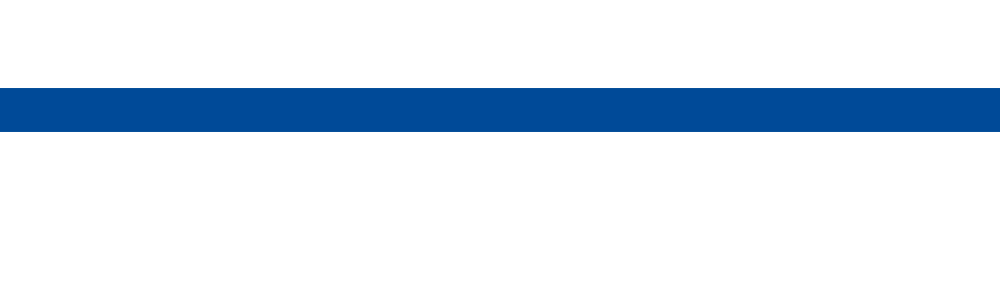 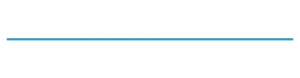 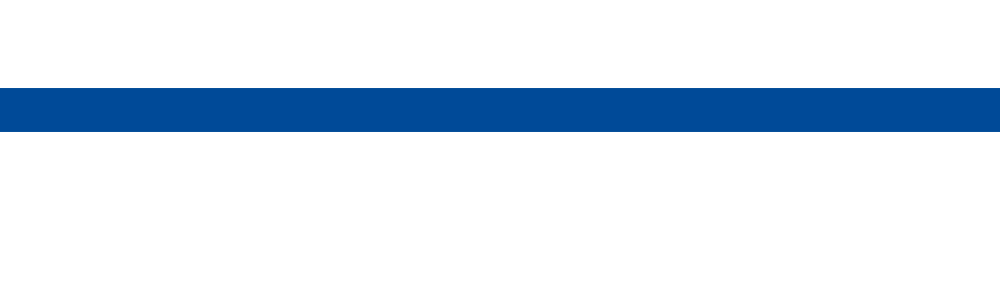 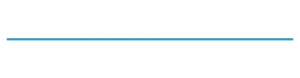 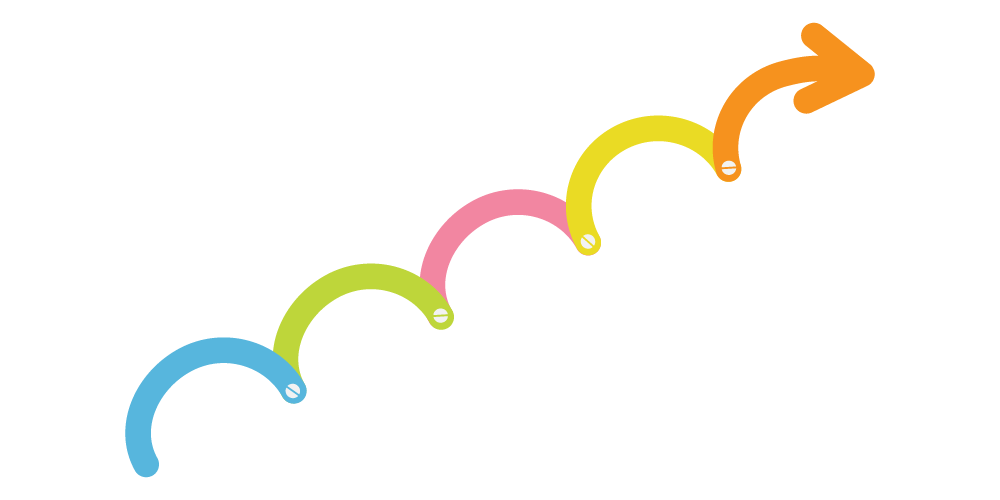 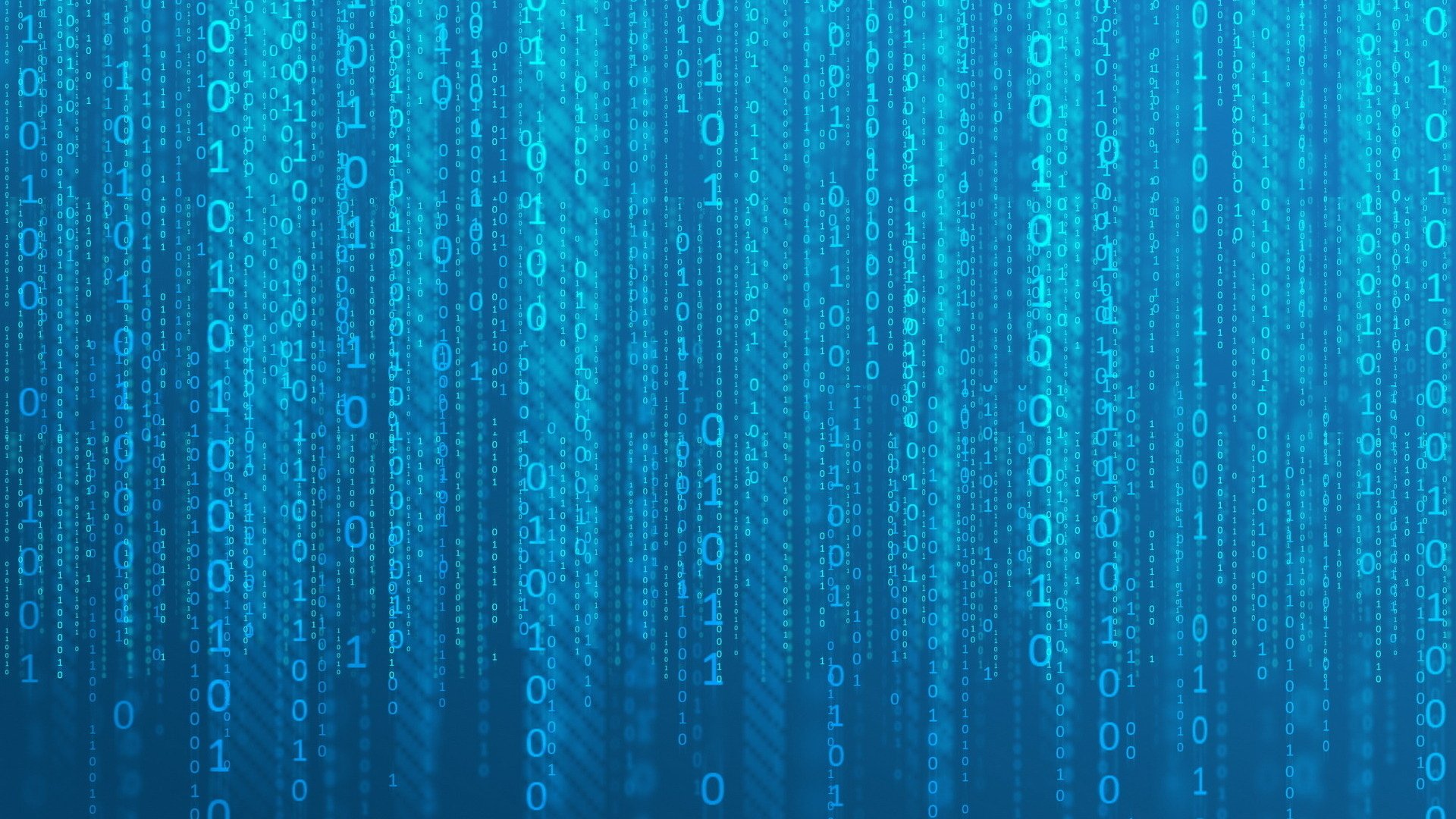 Plānotie soļi: 2018
2018.g. oktobris/novembris: EM sagatavo ziņojumu iesniegšanai MK ar konkrētiem uzdevumiem, t.sk. pilotprojekta īstenošanai

2018.g. novembris/decembris: ziņojuma skaņošanas process, t.sk. diskusijas ar iesaistītajām pusēm

2018.g. decembris: Informatīvais ziņojums tiek apstiprināts MK
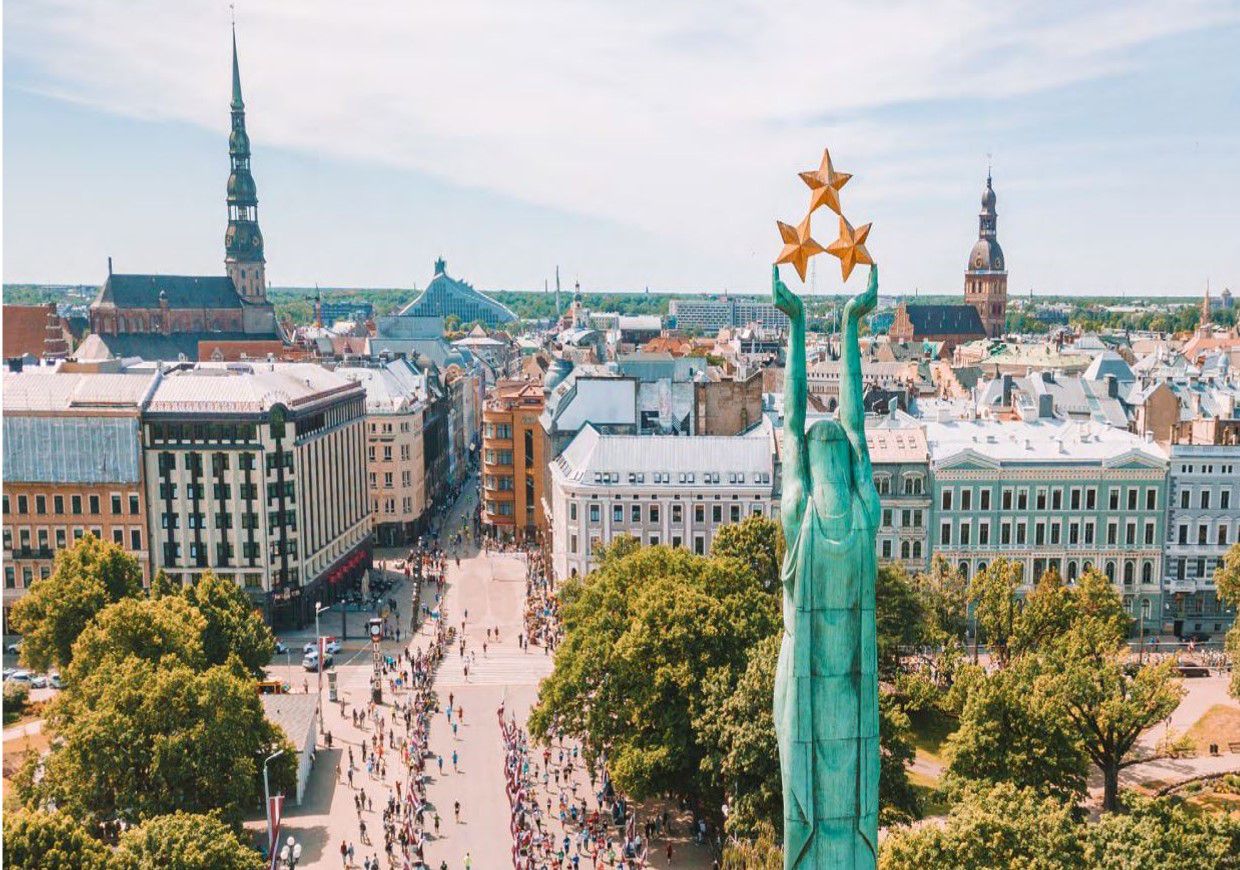 Paldies!